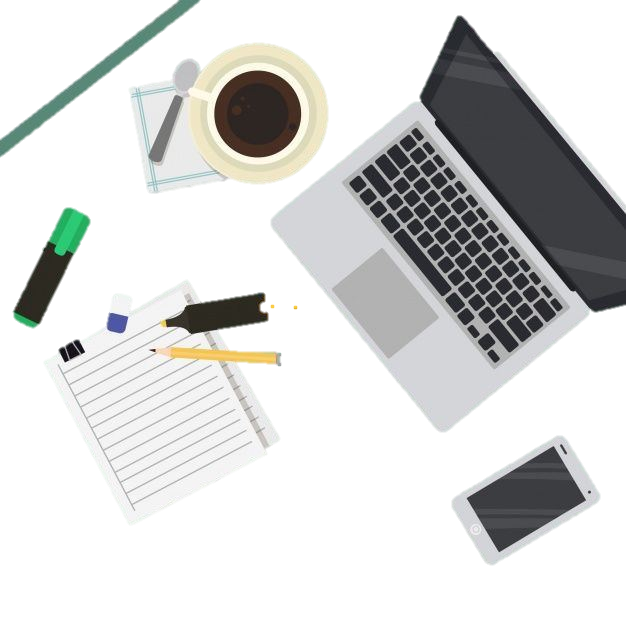 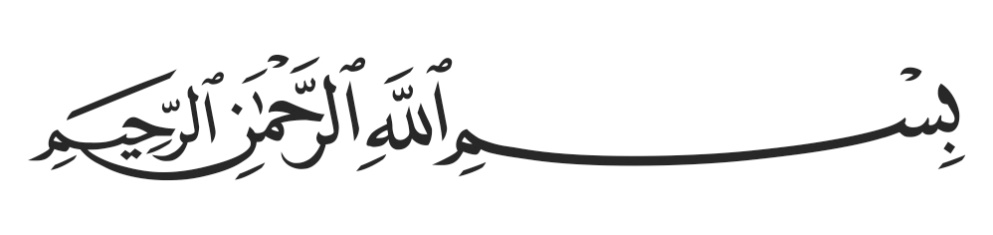 Loading…
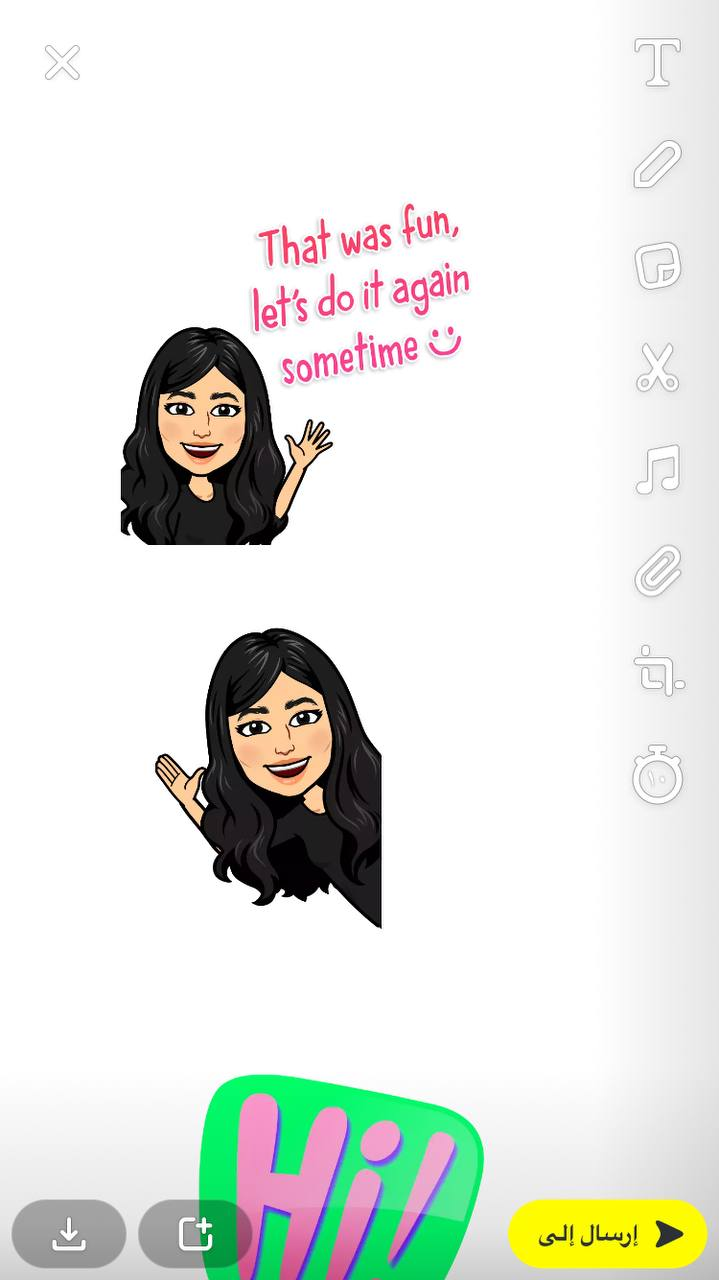 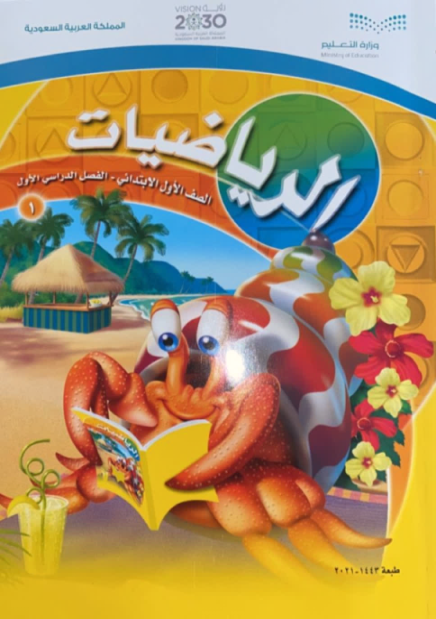 أبطال مادة الرياضيات
 تبدأ حصتنا بعد لحظات..
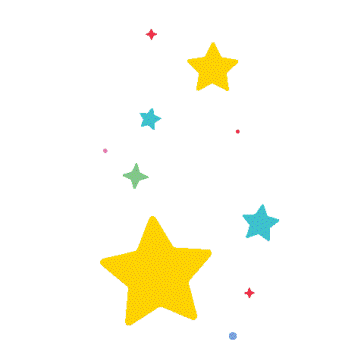 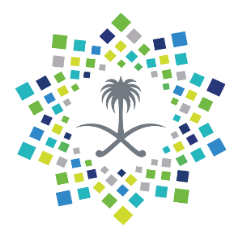 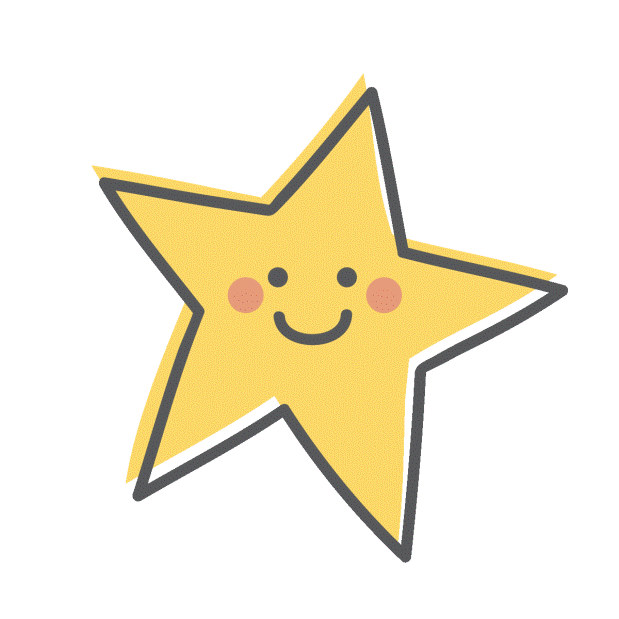 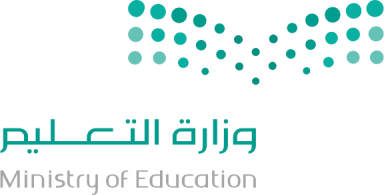 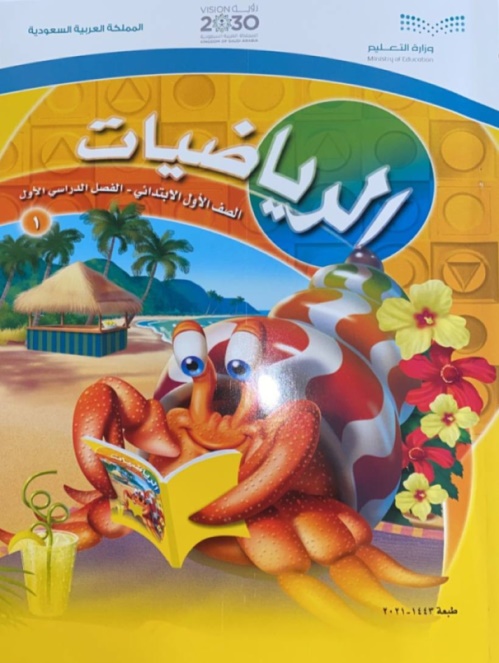 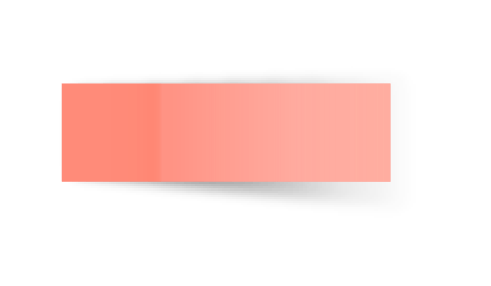 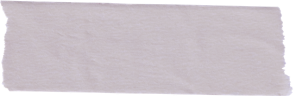 المادة 
الرياضيات
توكلنا على الله
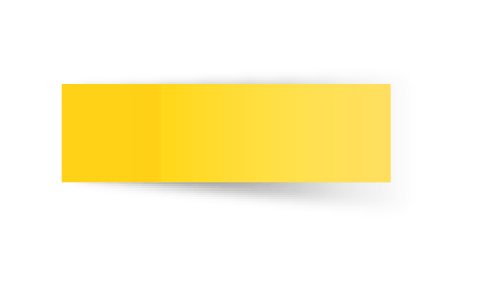 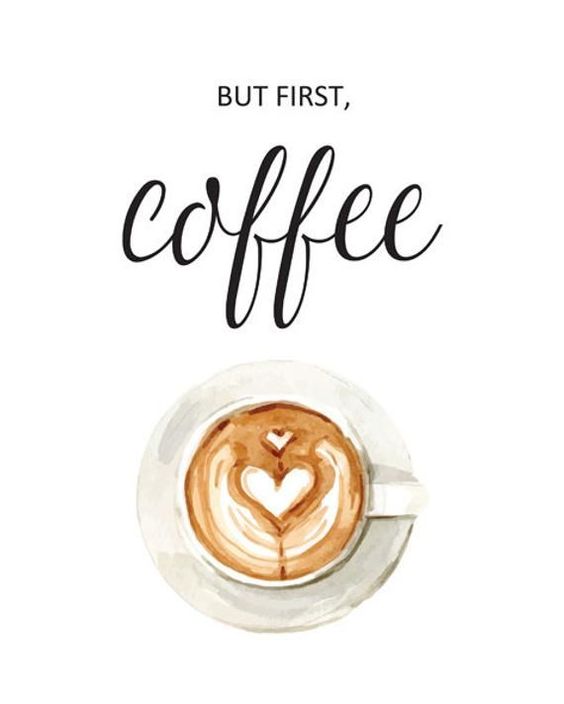 ص 84 +85
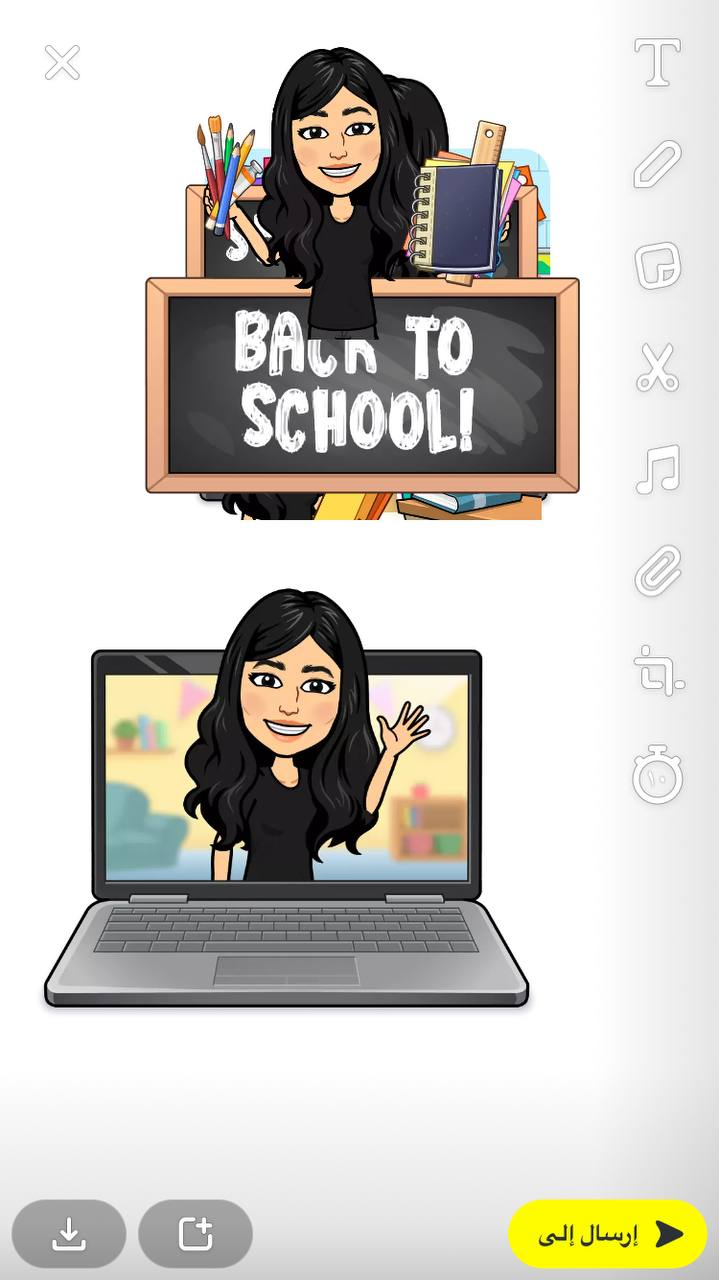 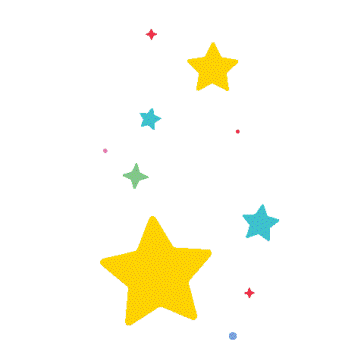 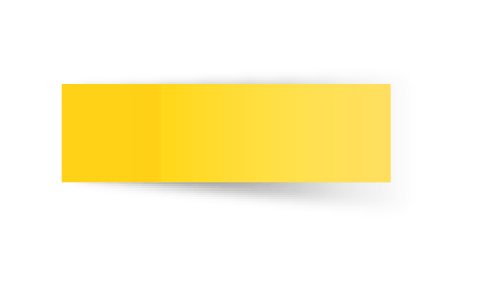 الاربعاء
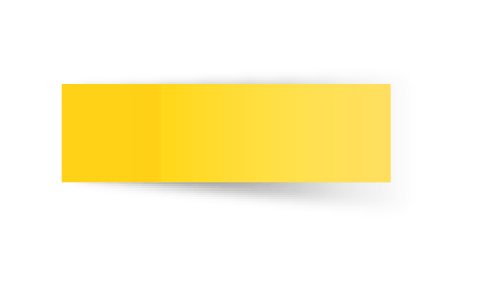 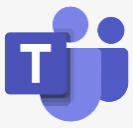 21-3-1443هـ
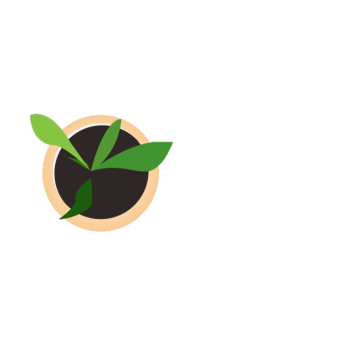 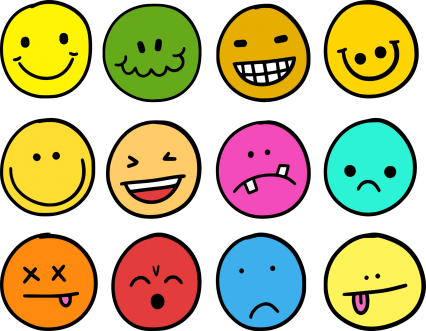 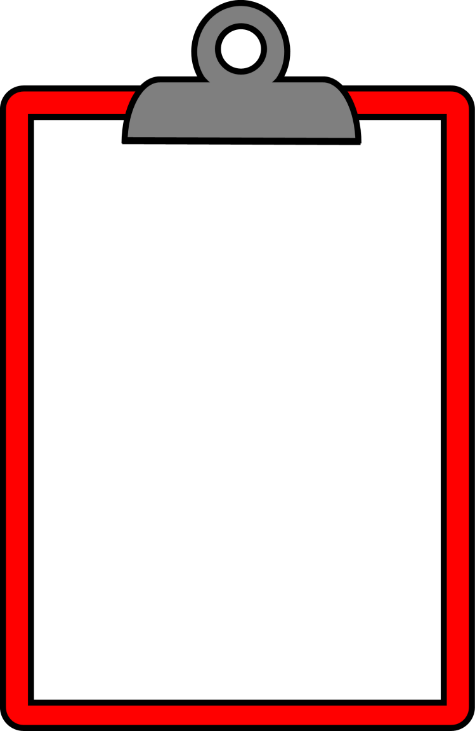 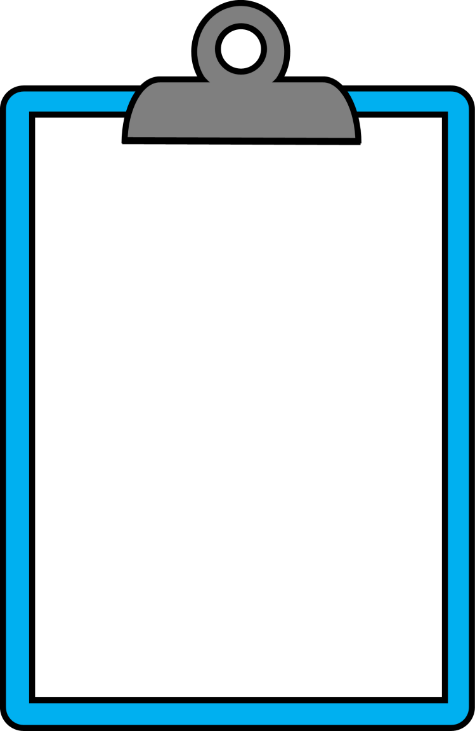 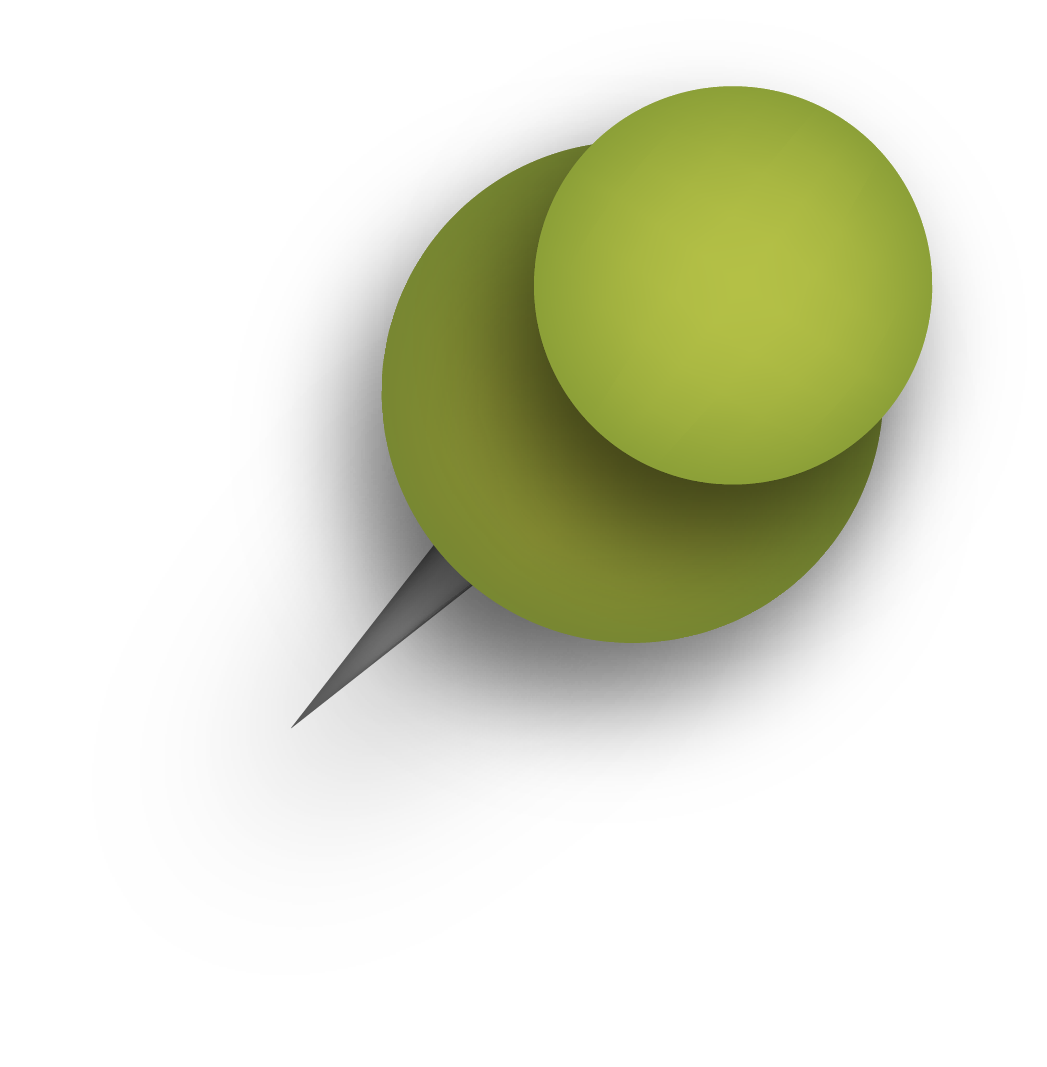 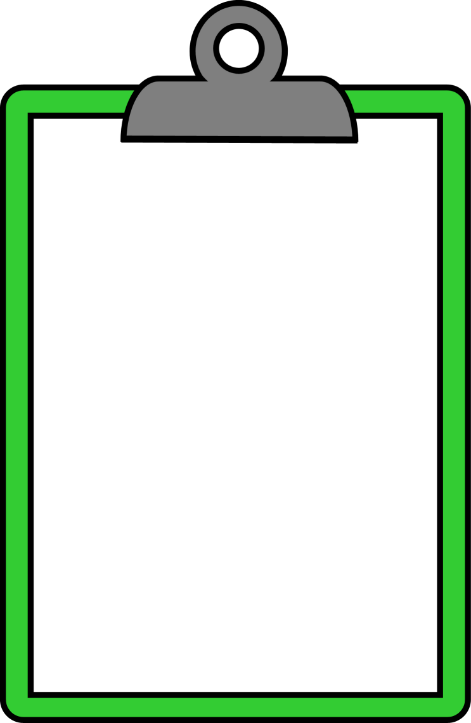 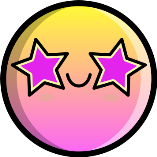 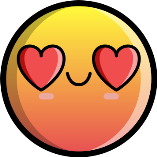 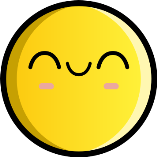 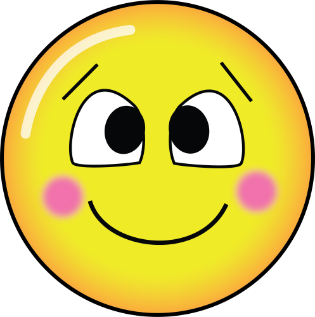 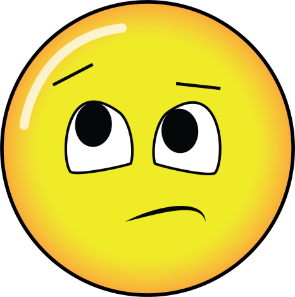 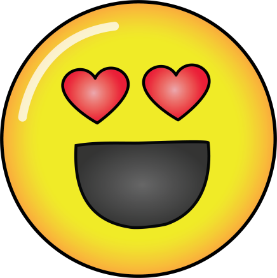 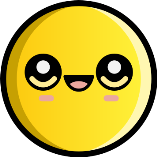 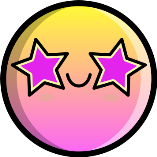 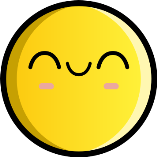 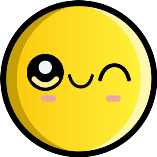 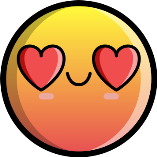 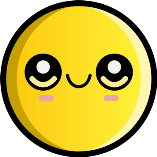 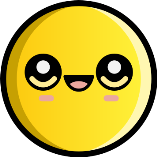 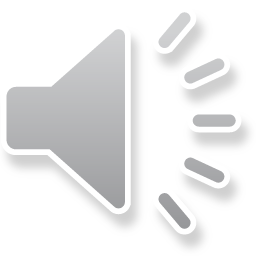 ماهو شعورك اليوم
قوانين فصلنا الافتراضي
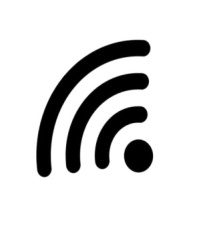 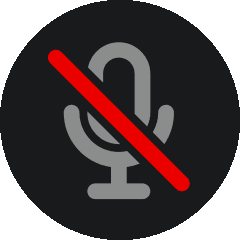 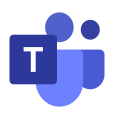 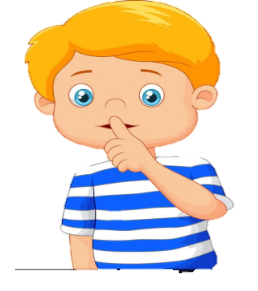 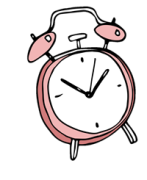 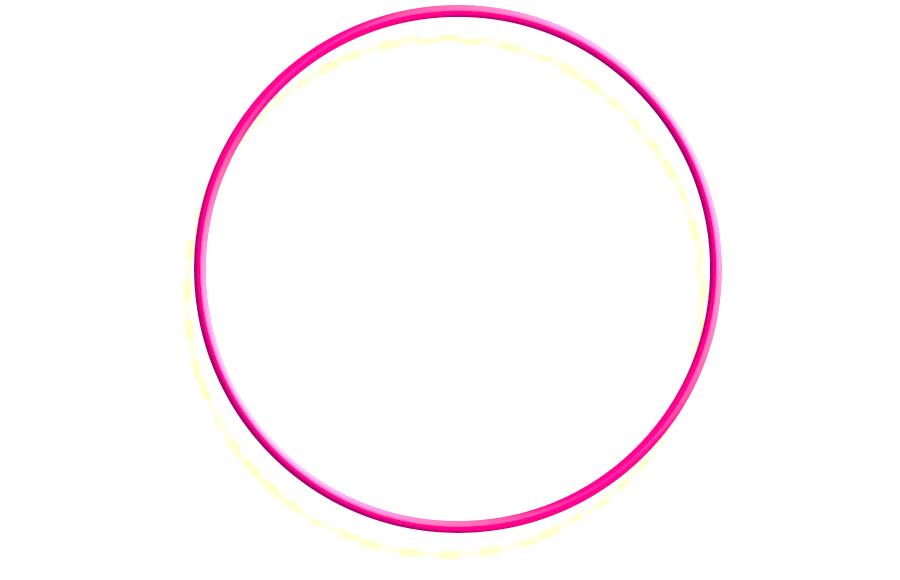 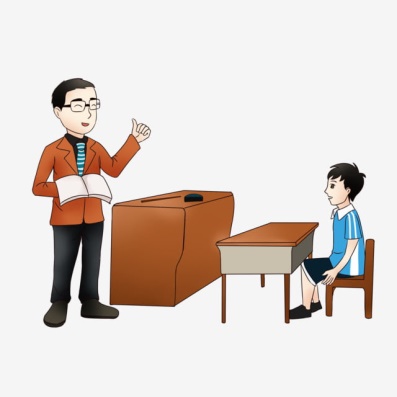 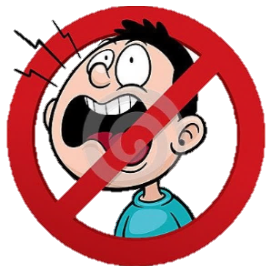 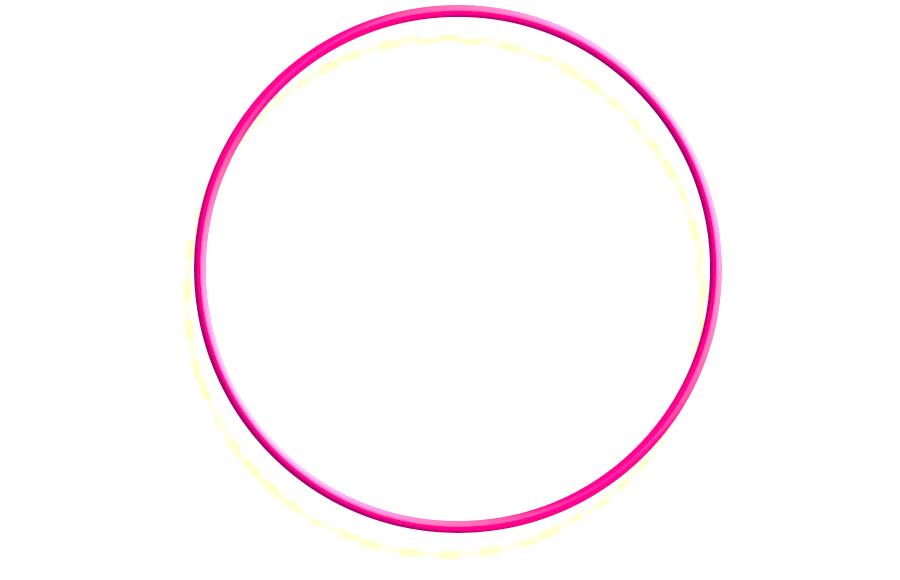 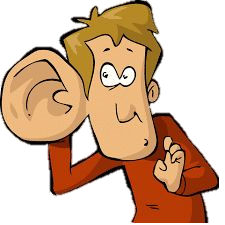 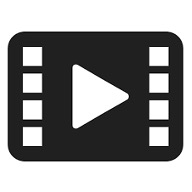 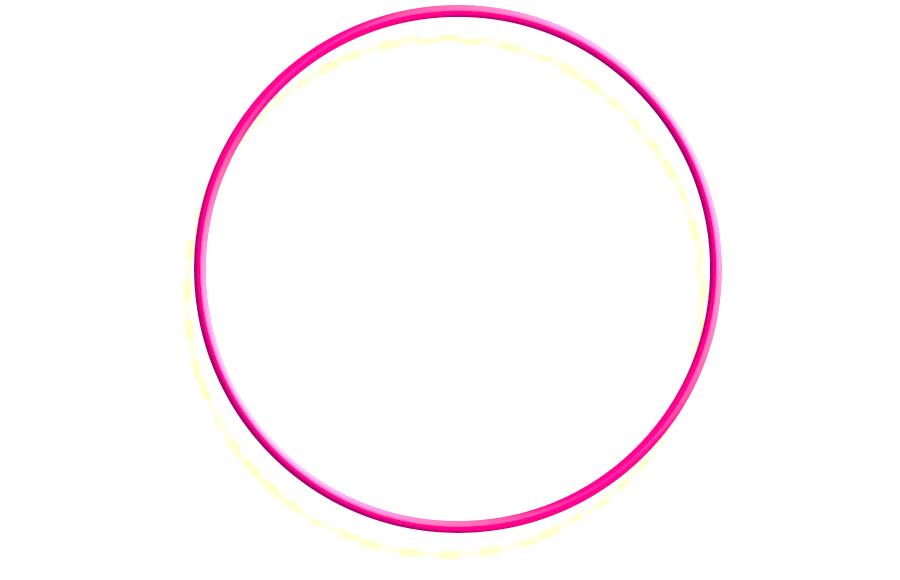 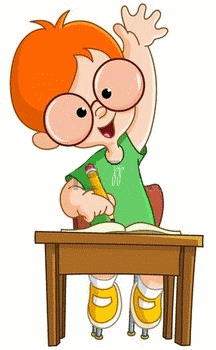 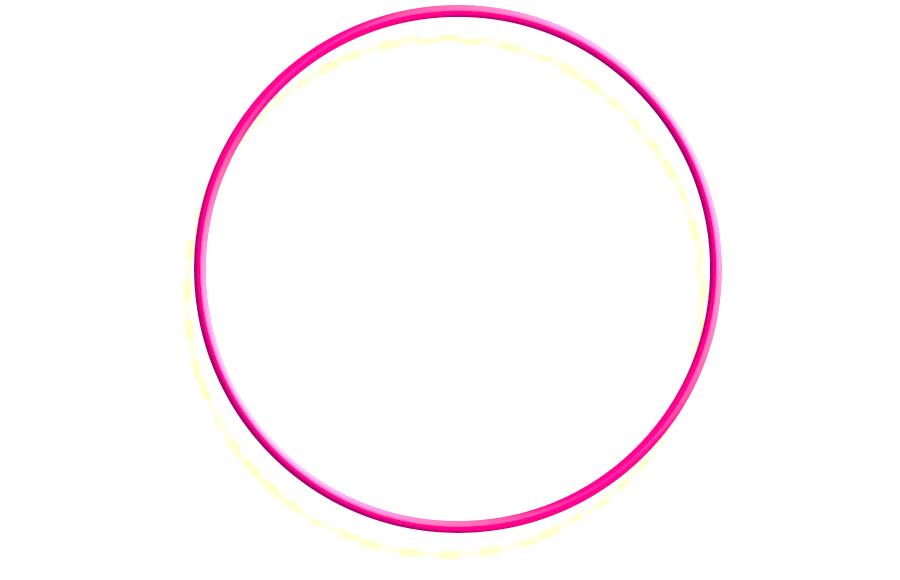 أَبْتَعِد عَنْ الضّجيج
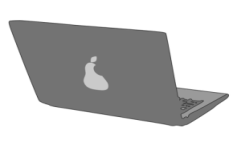 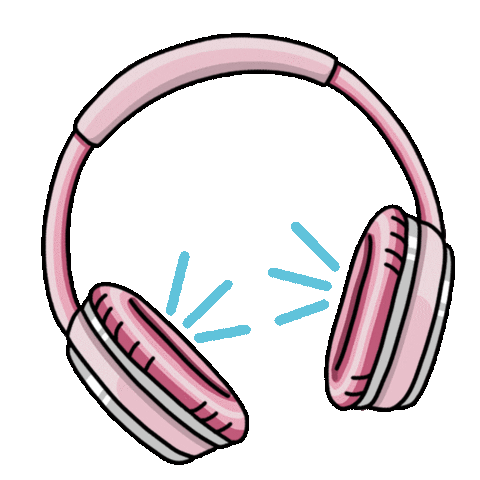 استمع إلى إجابات 
 أصدقائي ولا أقاطعهم
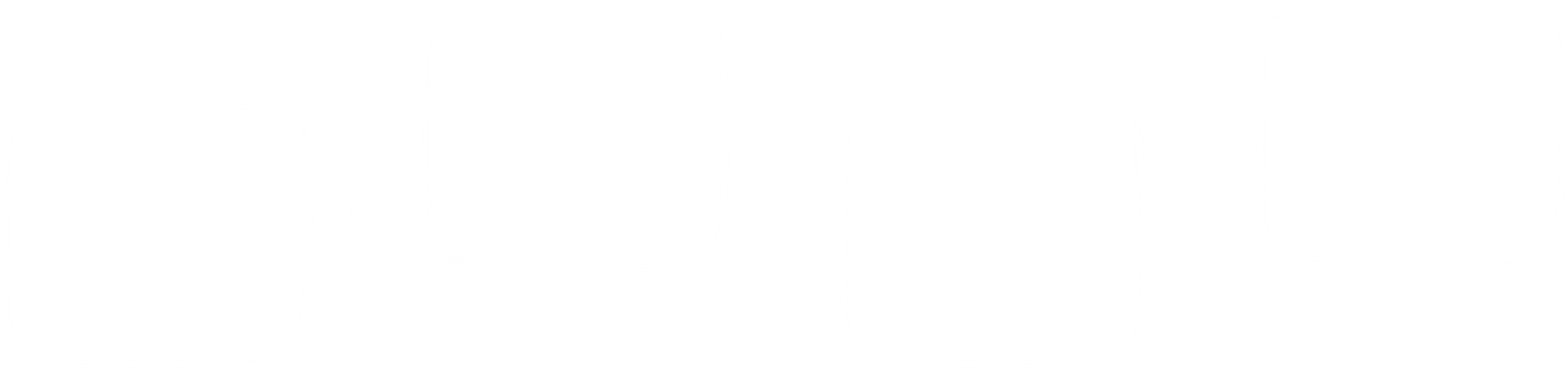 انتظر 
دورك للمشاركة
أَسْتَمِع بِتِرْكيز
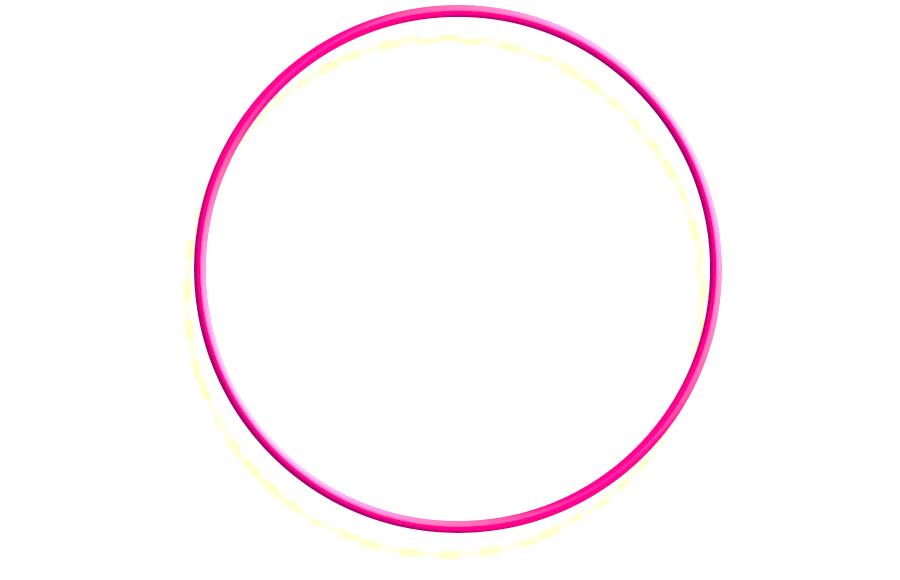 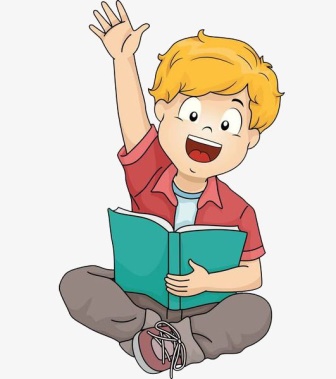 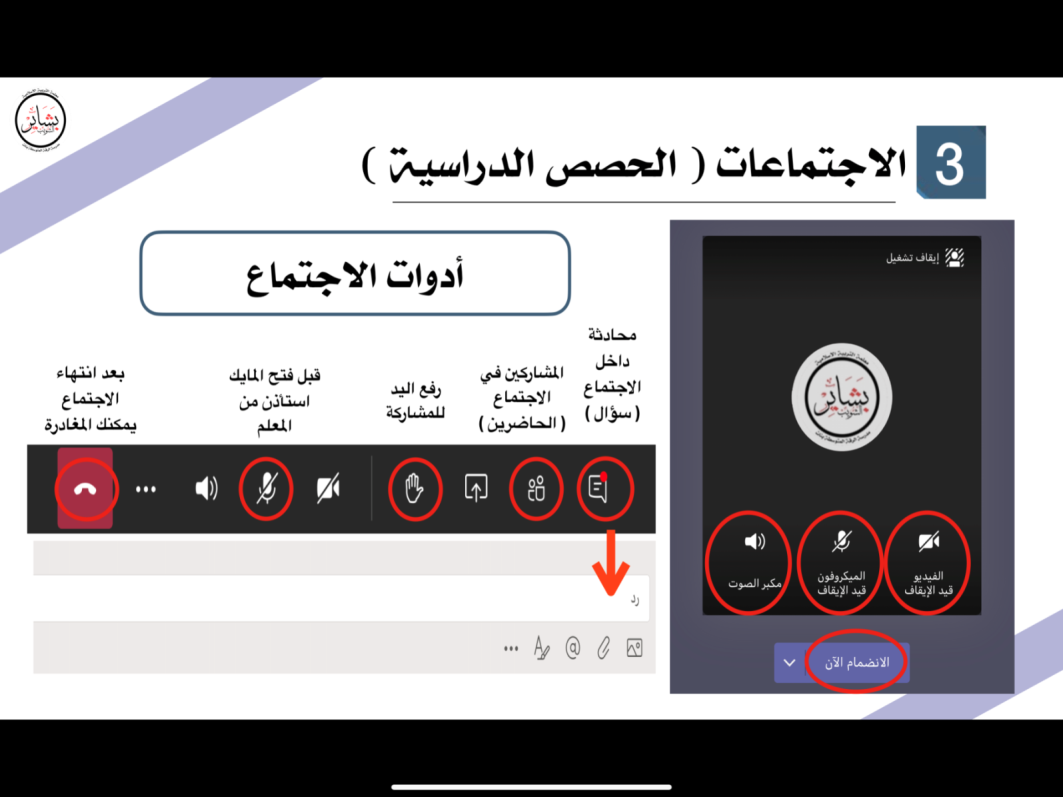 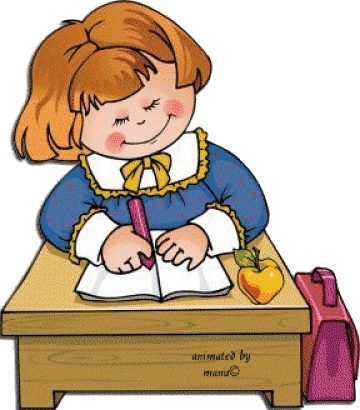 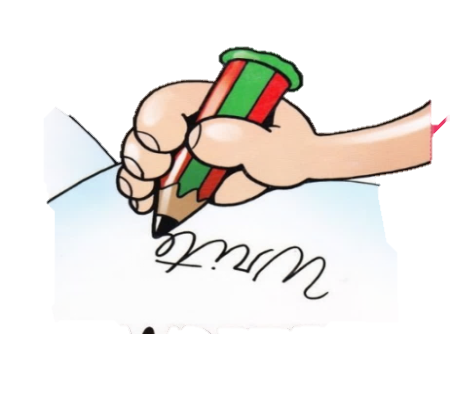 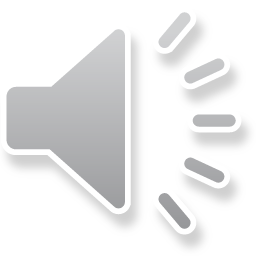 أغلق الصوت
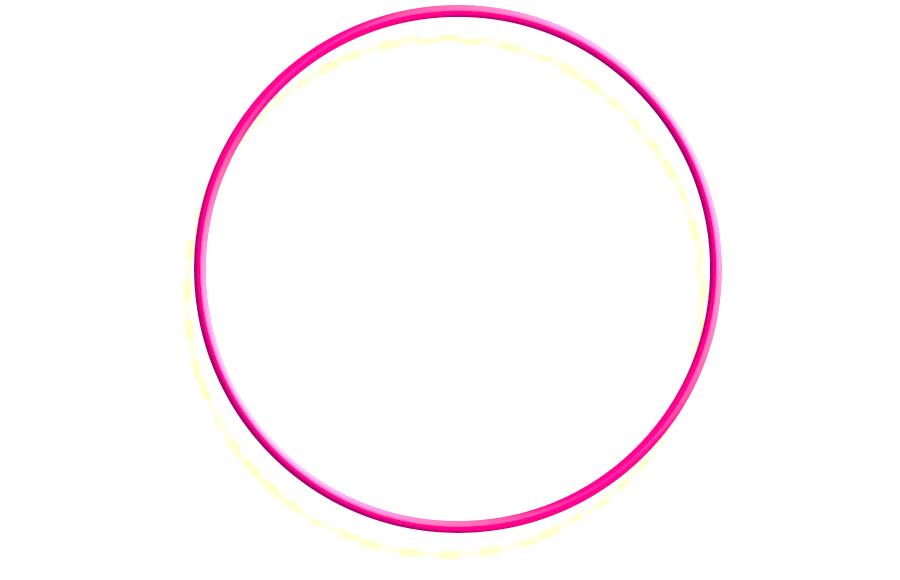 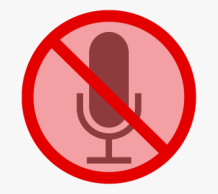 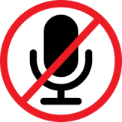 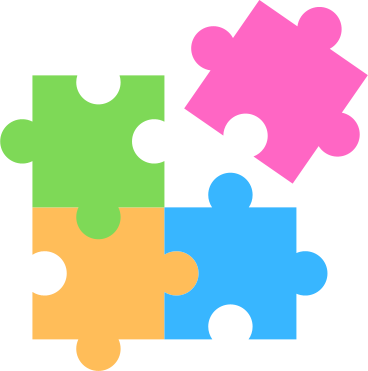 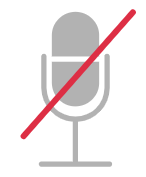 أًدَوِّن مُلاحَظاتي
إغلاق المايك وعدم فتحة إلا بسماع أسمي
الفصل الرابع : الاعداد حتى 10
متعلمينا الأعزاء …من استعد استمد وزاد نوراً وعلما ,استعد , جهز ادواتك ....ا
جلس في مكان مريح ومرتبالرجاء التركيز والاستماع جيداً للشرح
 والحل أول بأول
سنتعلم في هذا الفصل
4
4
2
3
1
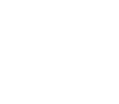 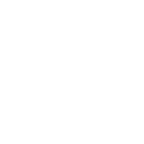 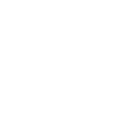 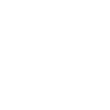 ترتيب الاعداد من صفر الى 10 باستعمال الرسوم التوضيحية, أستعمل العدد الترتيبي لوصف موقع الشيء
أرسم صورة في حل المسألة
افهم , أُخطط ،  
  اُحل , أتأكد
أقارن الاعداد حتى 10 بالتقابل والعد لمقارنة مجموعتين بإستعمال أكثر من ,أقل من, يساوي
أُعد الاعداد 6 ,7, 8 , 9 ,10 وأسميها وأميزها باستعمال أشياء ملموسة ورسوم توضيحية
أقرأُ الاعداد 6 , 7, 8, 9, 10 وأكتبها
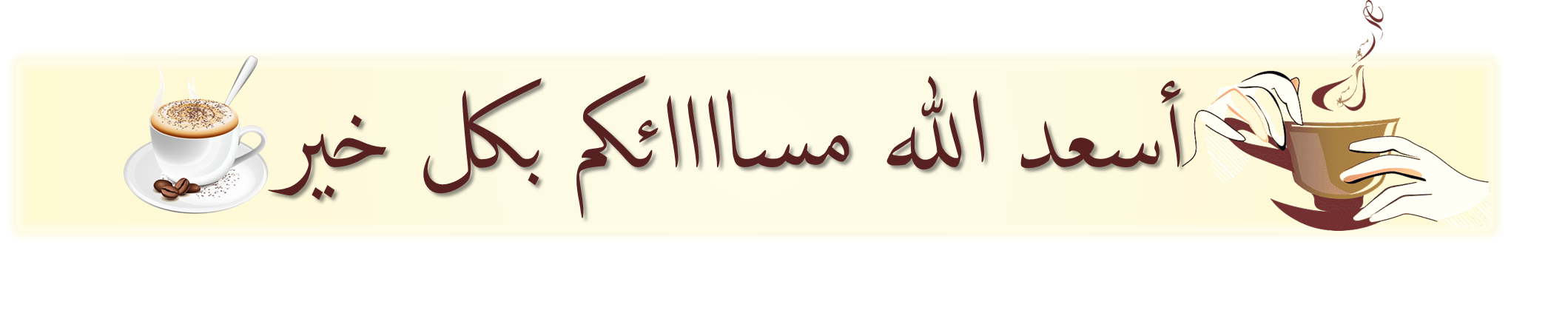 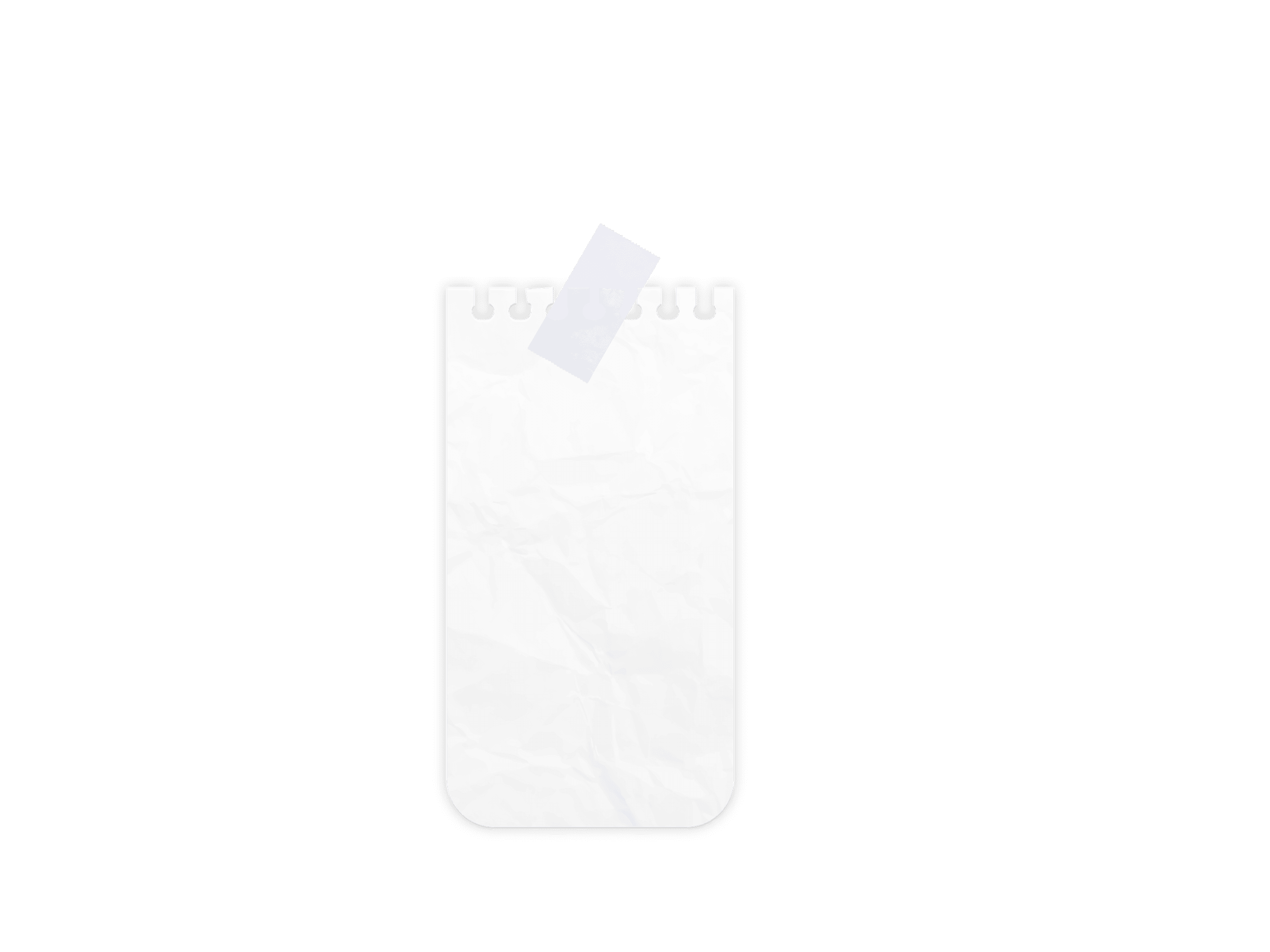 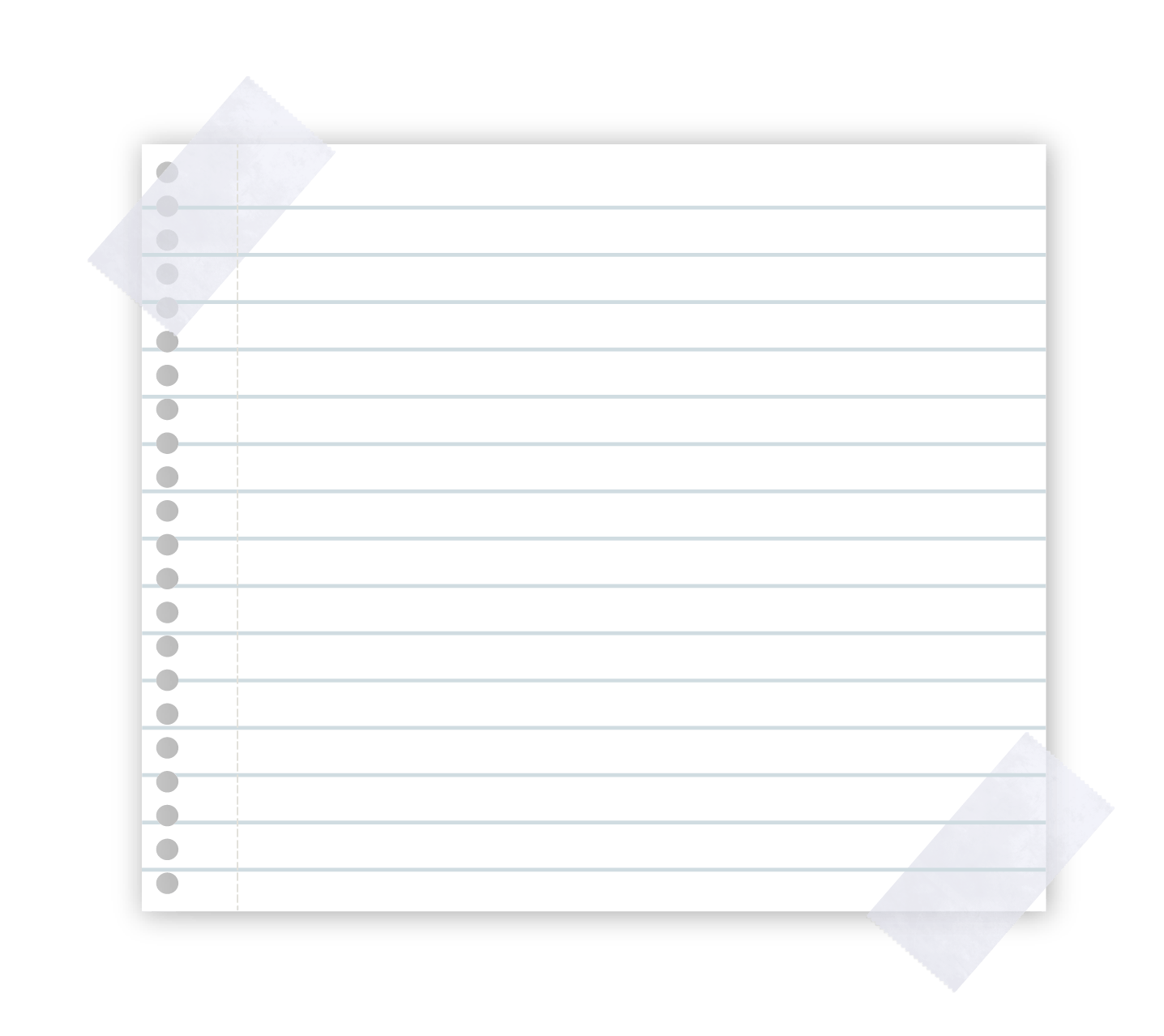 الاربعاء
فكرة الدرس
21-3-1443هـ
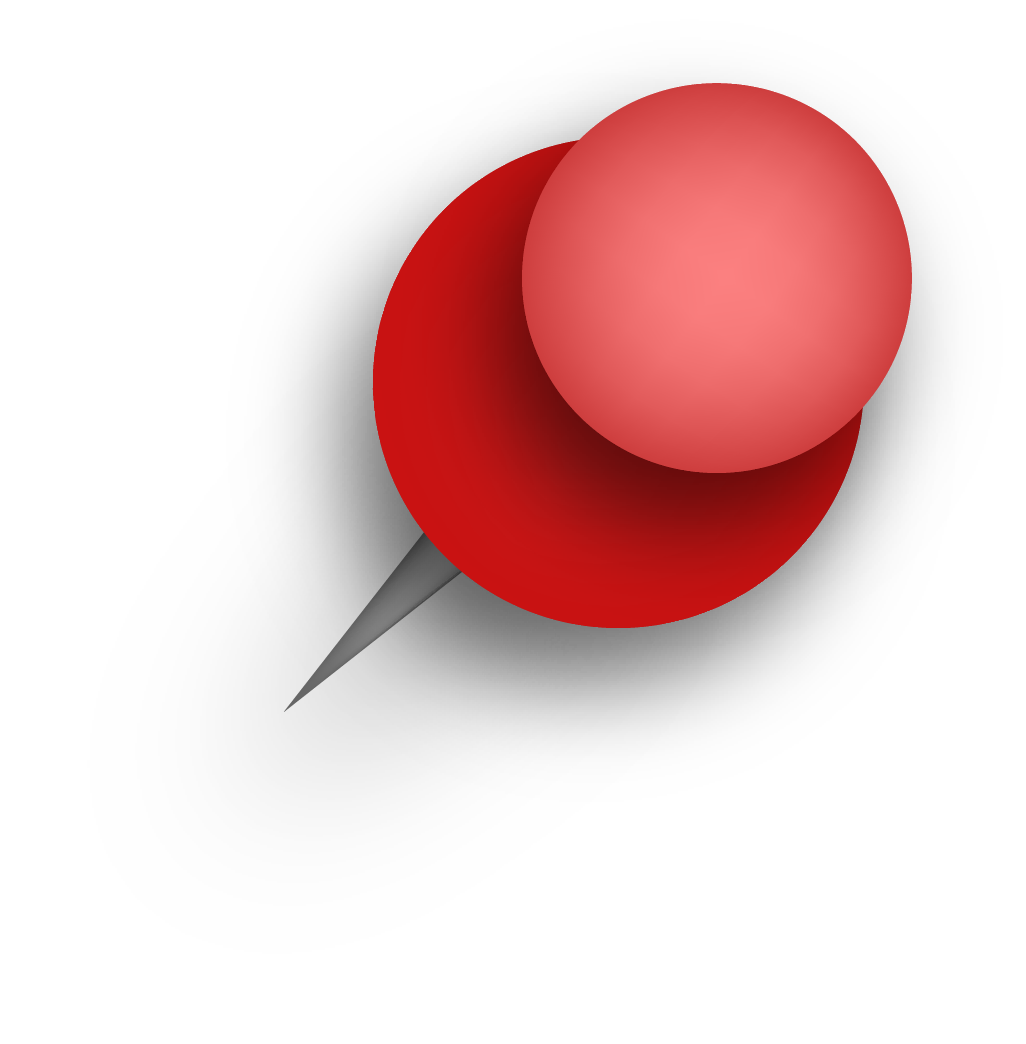 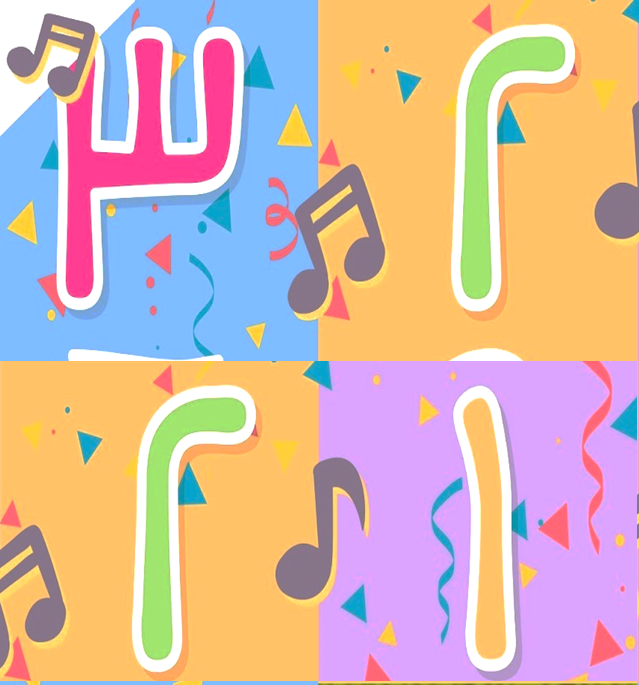 أستعمل الاعداد الترتيبية لوصف موقع شيء في صف
المفردات
العدد الترتيبي
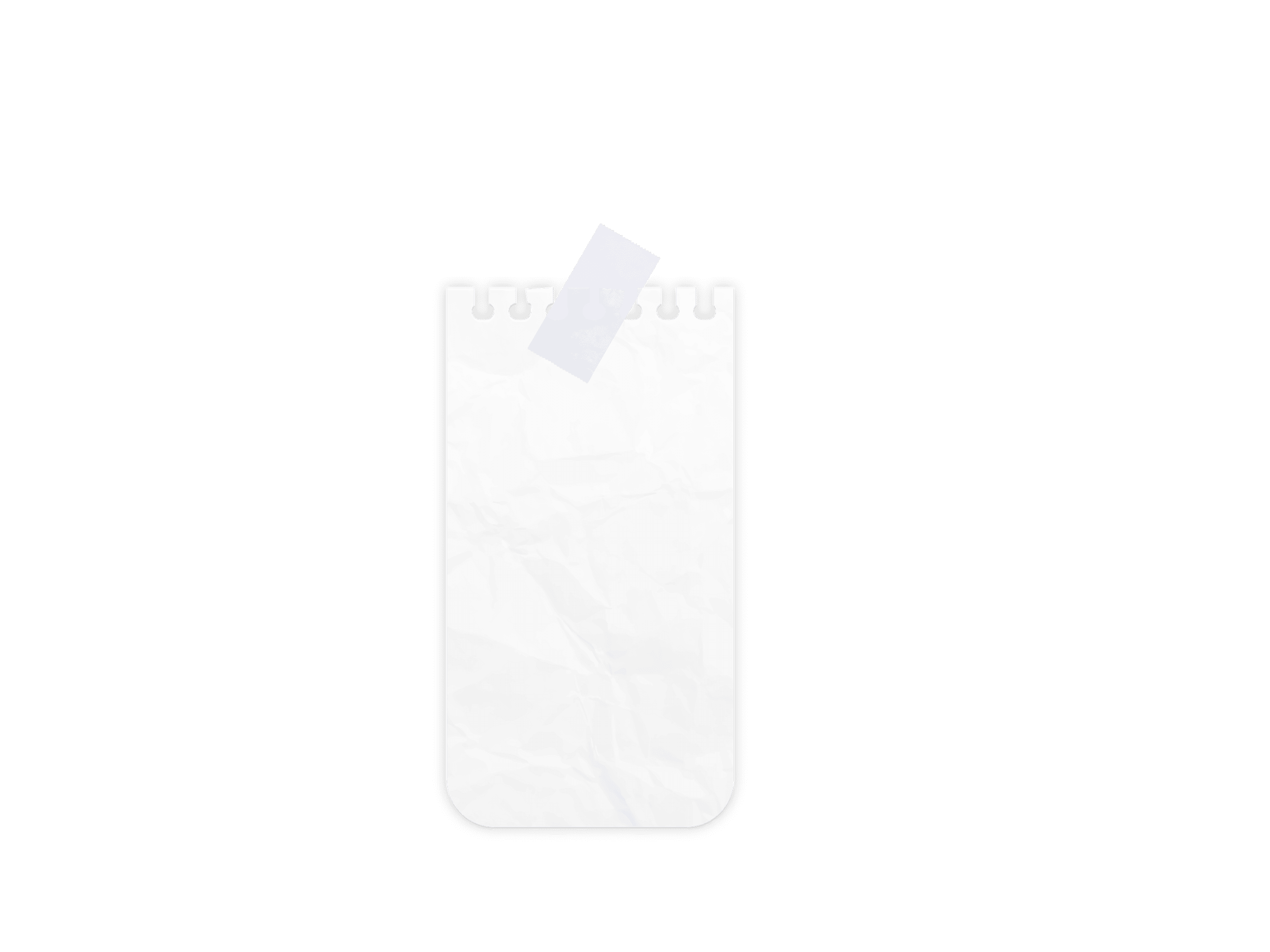 صفحة
84 + 85
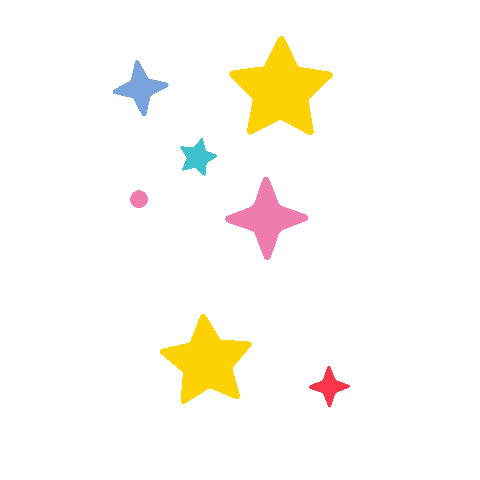 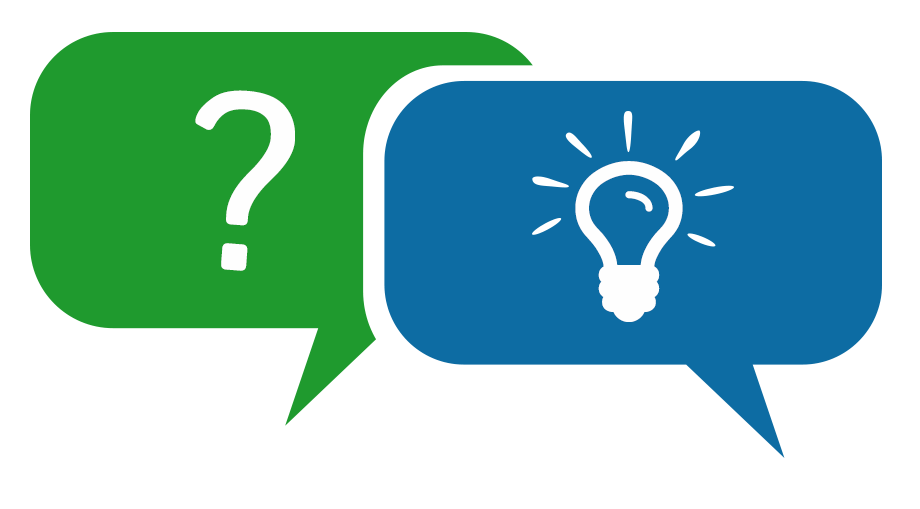 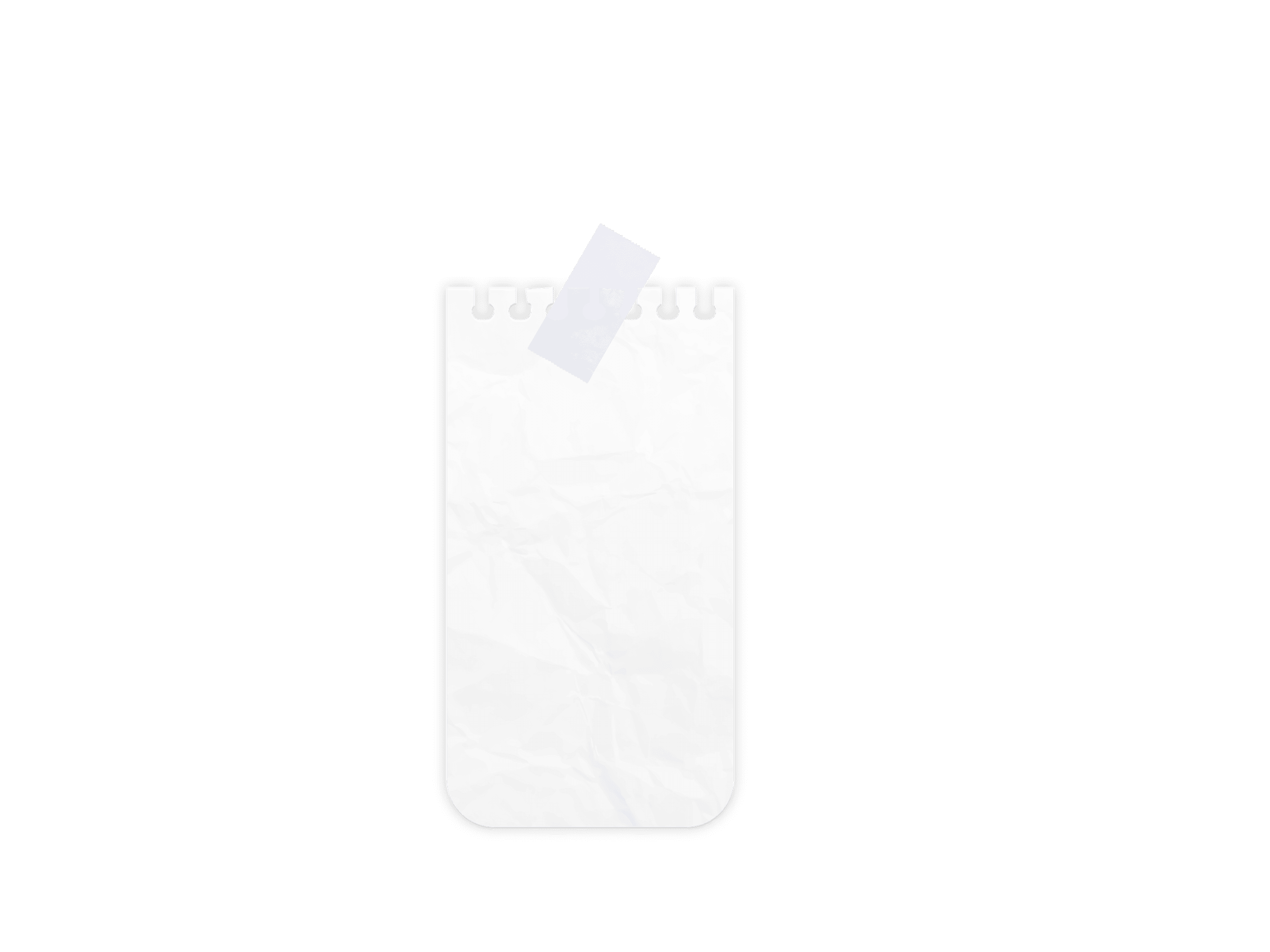 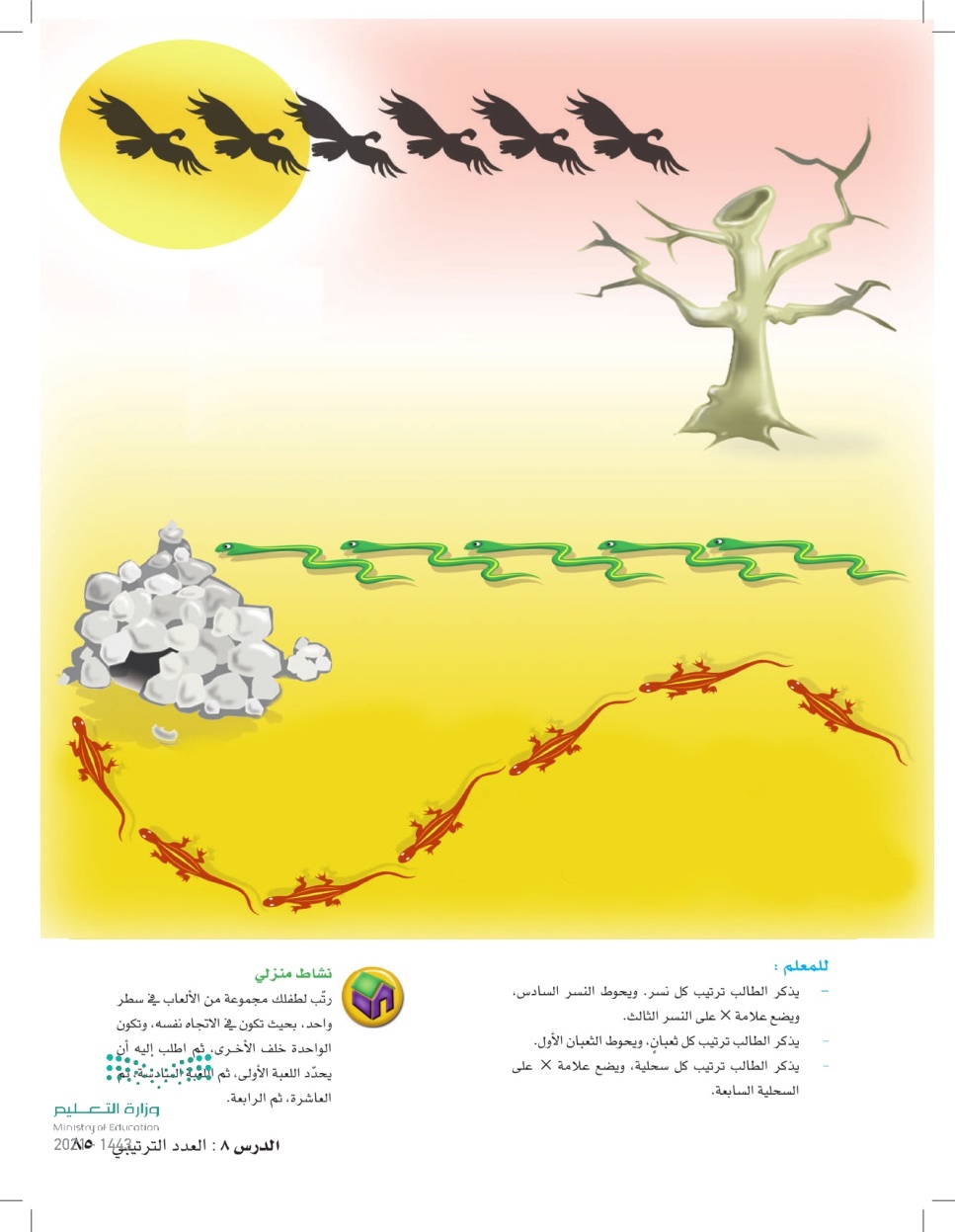 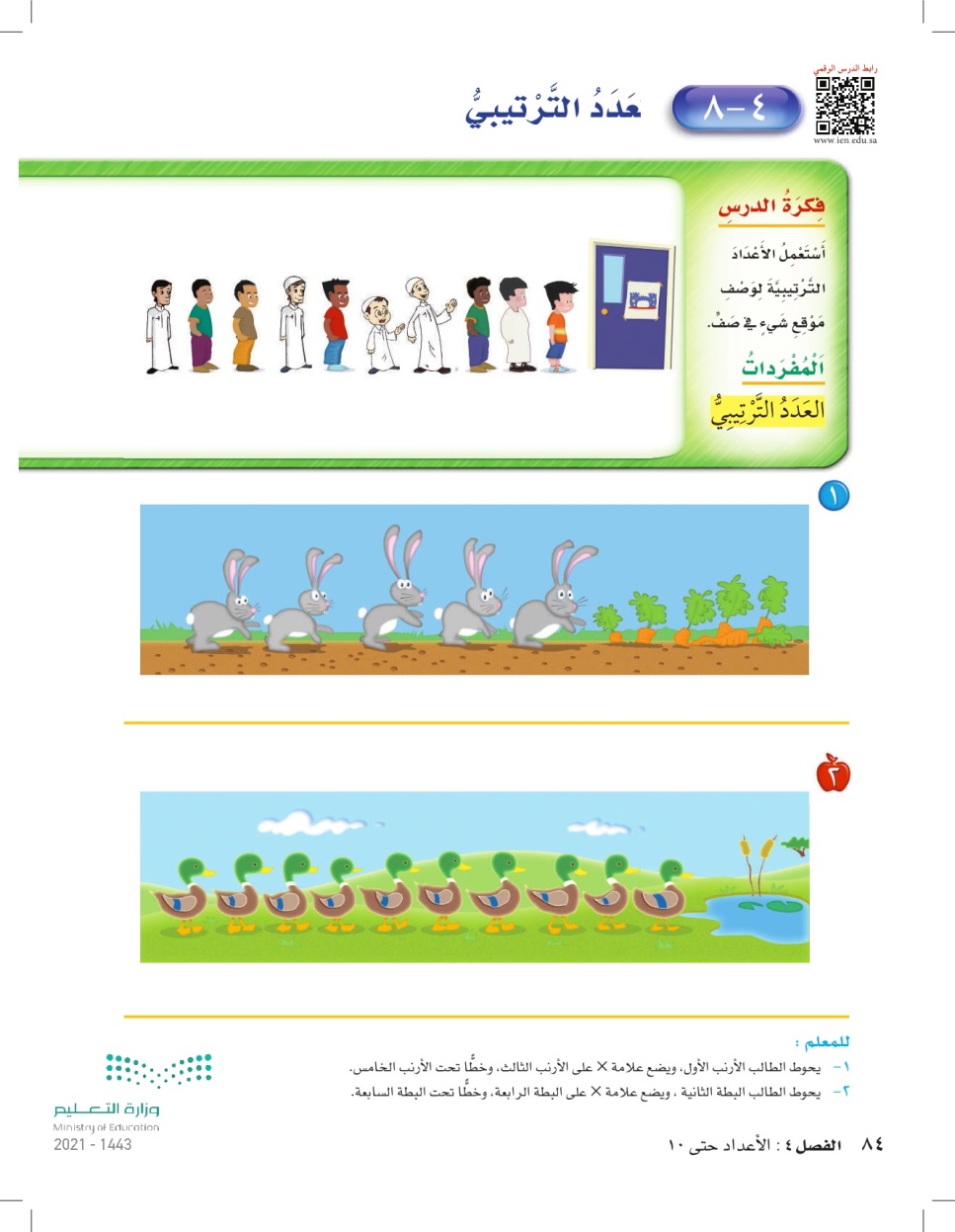 21- 3
الاربعاء
21-3-1443هـ
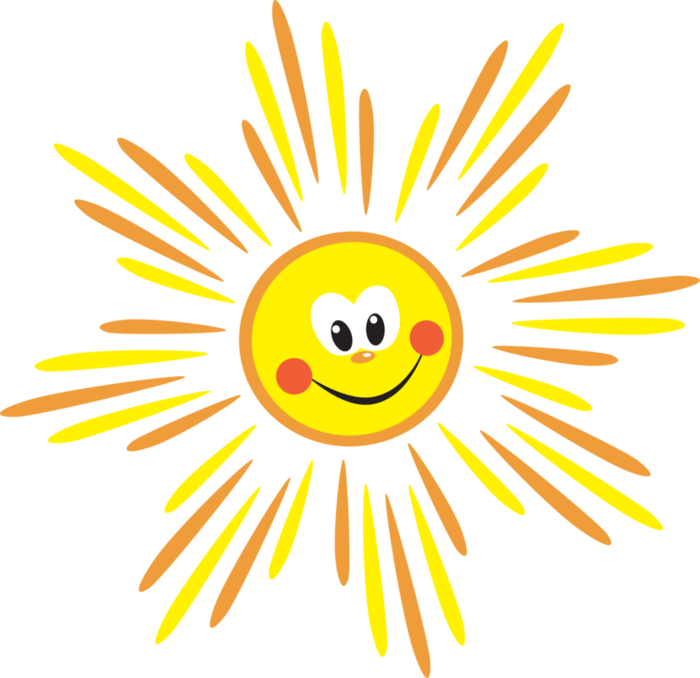 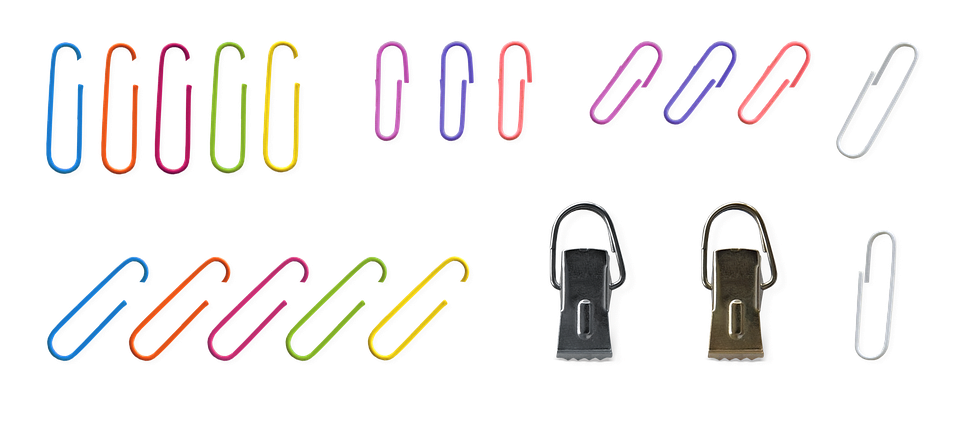 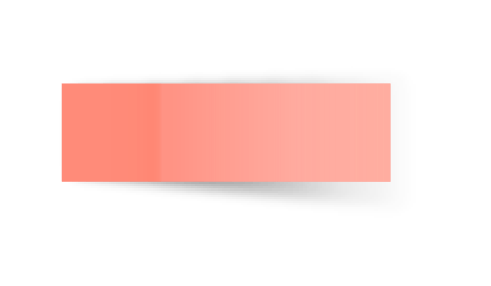 المادة 
الرياضيات
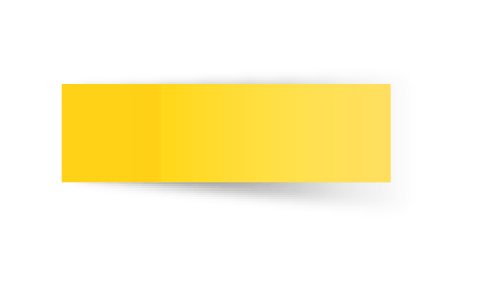 ص 82 + 83
تسجيل الحضور
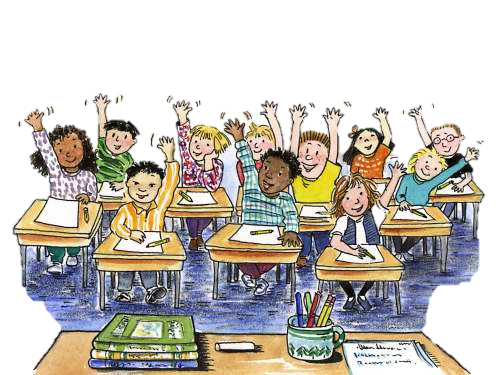 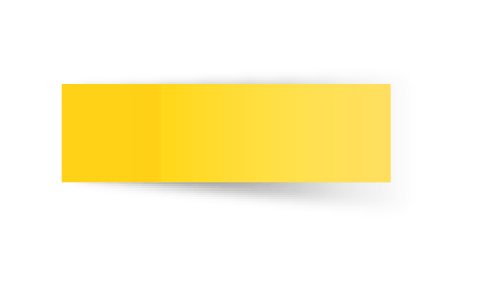 الاربعاء
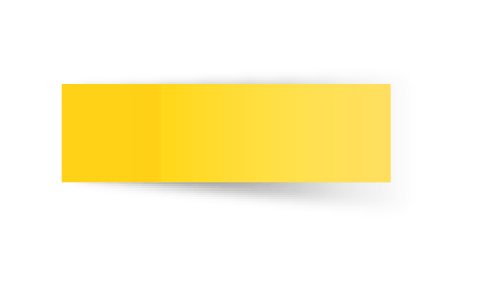 21-3-1443هـ
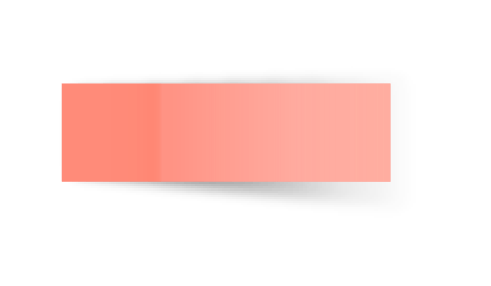 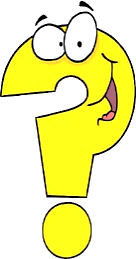 ص 84
4 -  7  ترتيب الاعداد حتى 10
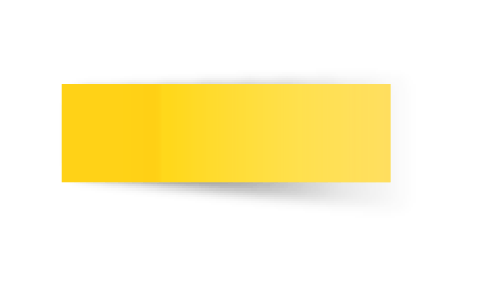 21-3-1443هـ
انظر الى الصورة ....
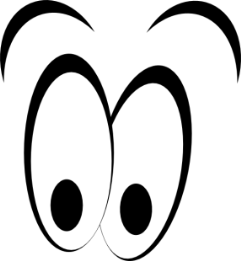 1/ كم عدد الطلاب في الصورة ؟
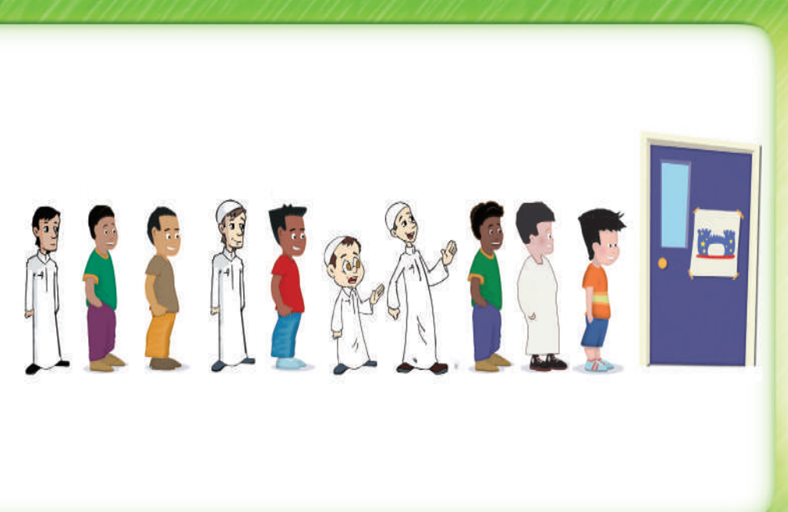 عددهم 10 طلاب
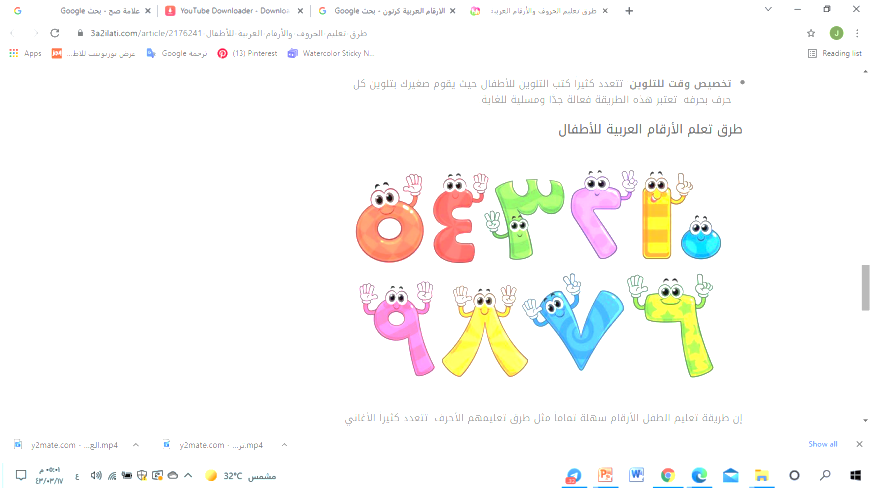 ما هو موقع الطالب الذي يرتدي بلوزة حمراء اللون
السادس
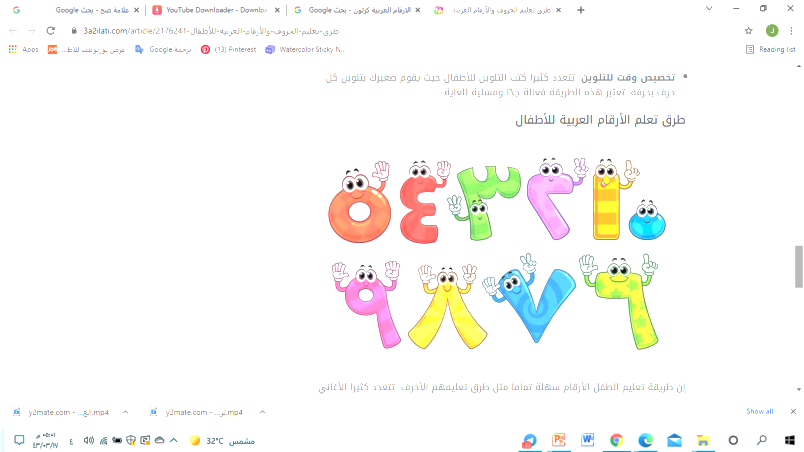 ما هو موقع الطالب الذي يرتدي بنطلون بنفسجي اللون
التاسع
9
8
7
5
2
1
10
4
3
6
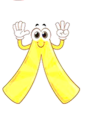 ما هو موقع الطالب الذي يرتدي بلوزة بنية اللون
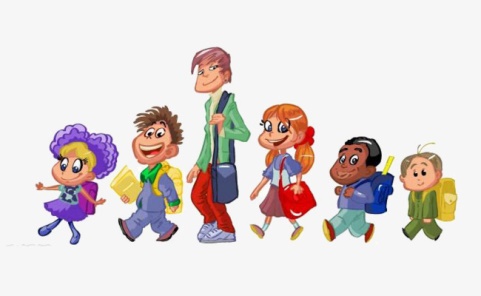 الثامن
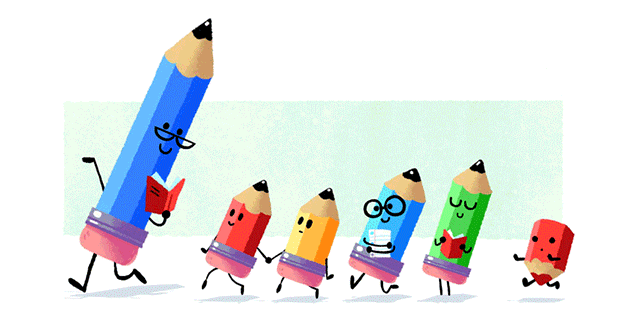 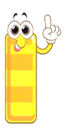 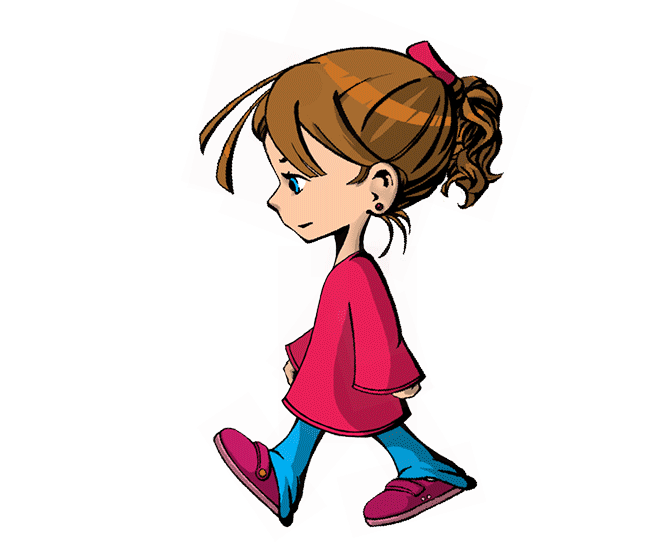 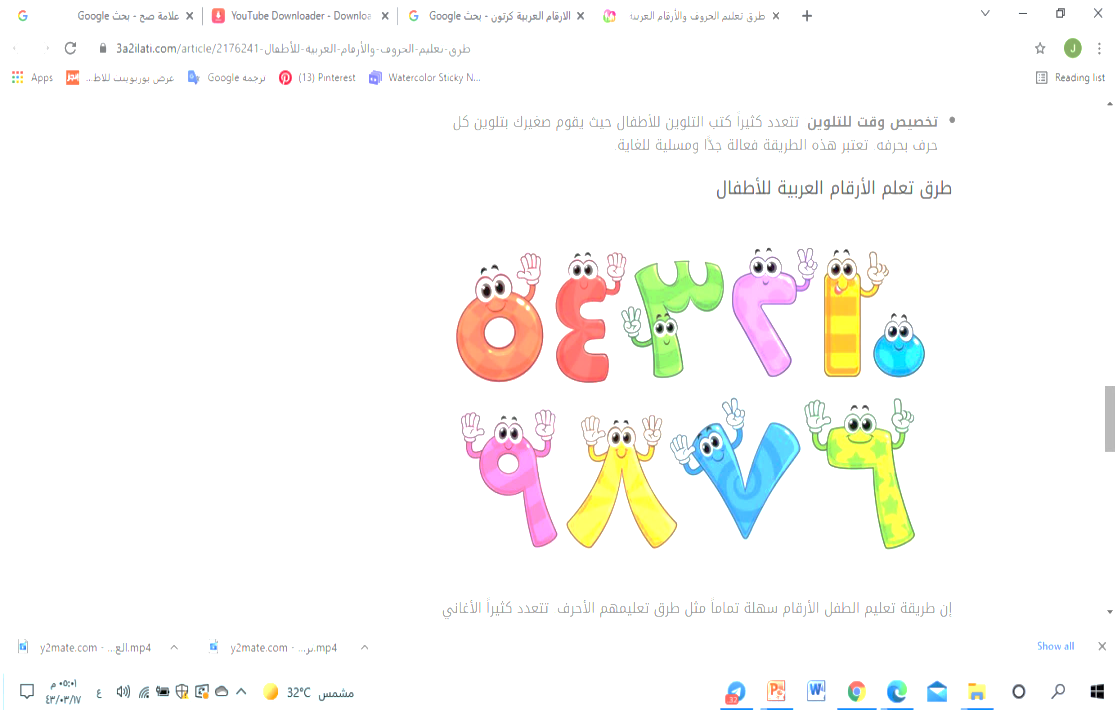 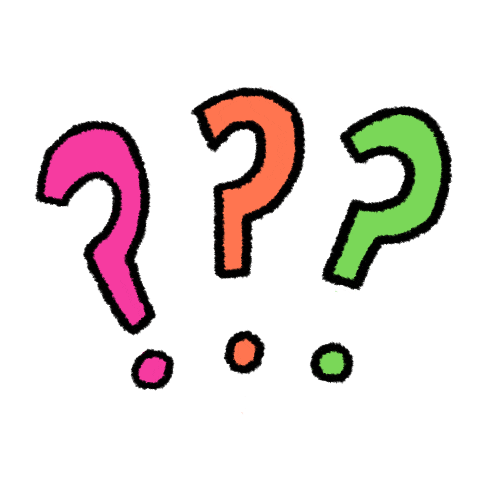 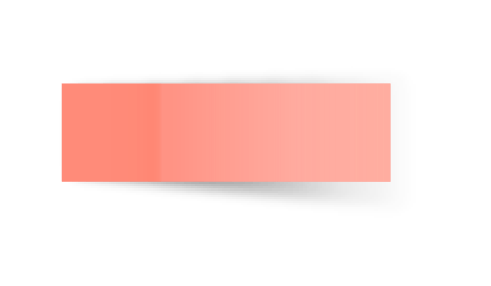 ص 84
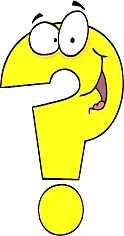 4 -  8  العدد الترتيبي
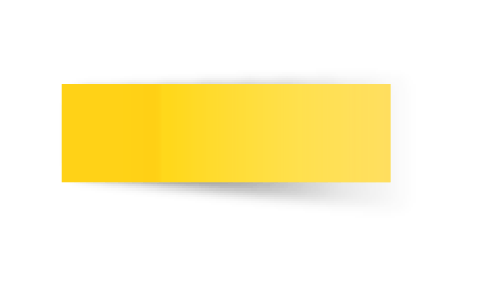 21-3-1443هـ
* حوط الارنب الأول , وضع علامة خطاء على الارنب الثالث , وخطاً تحت الارنب الخامس
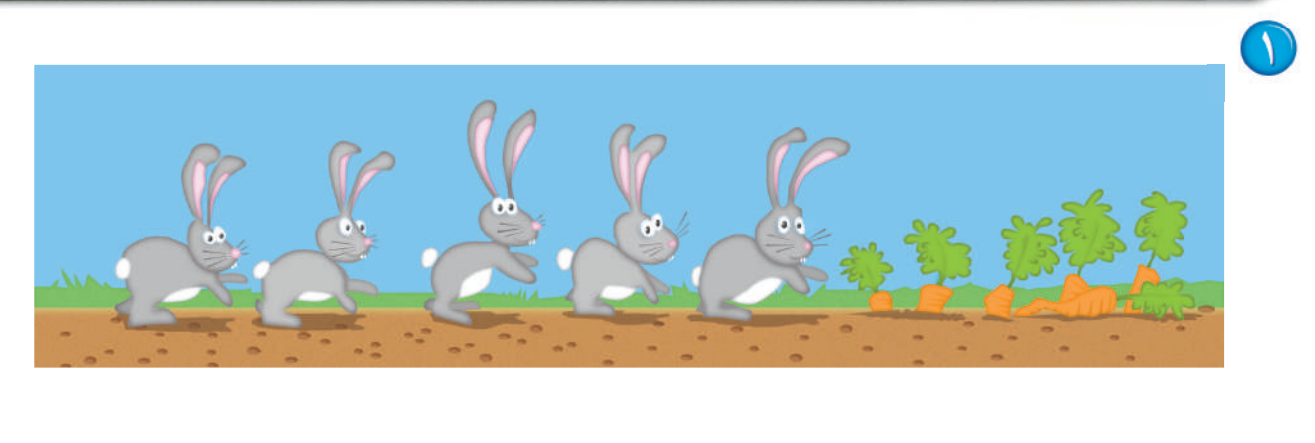 الثالث
الثاني
الأول
الرابع
الخامس
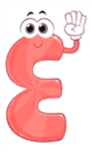 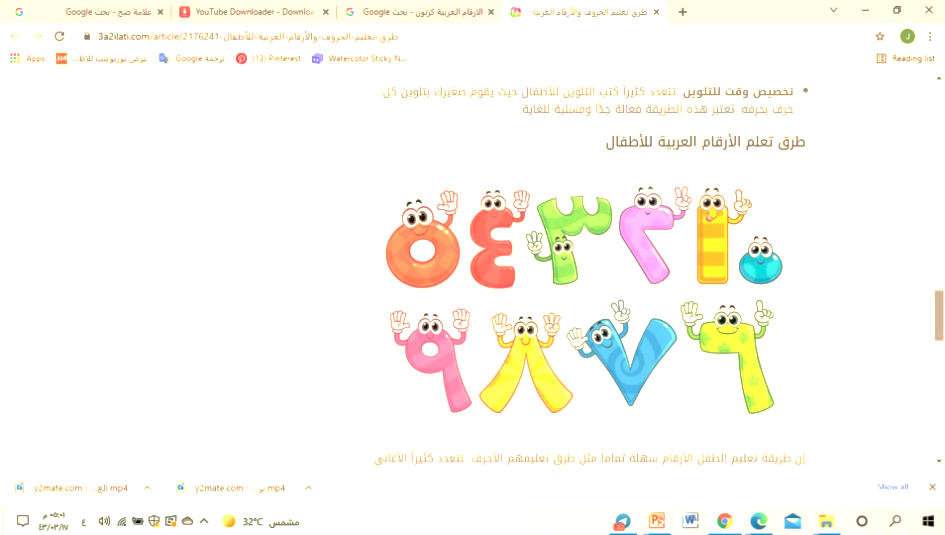 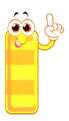 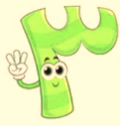 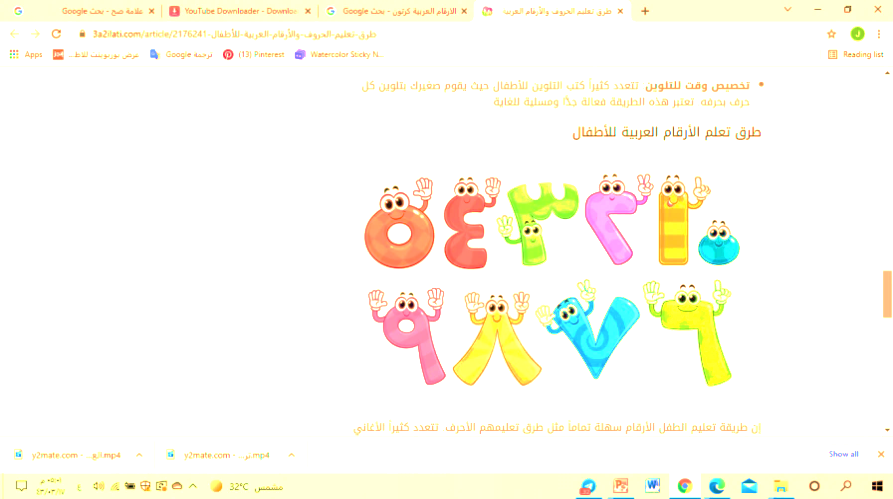 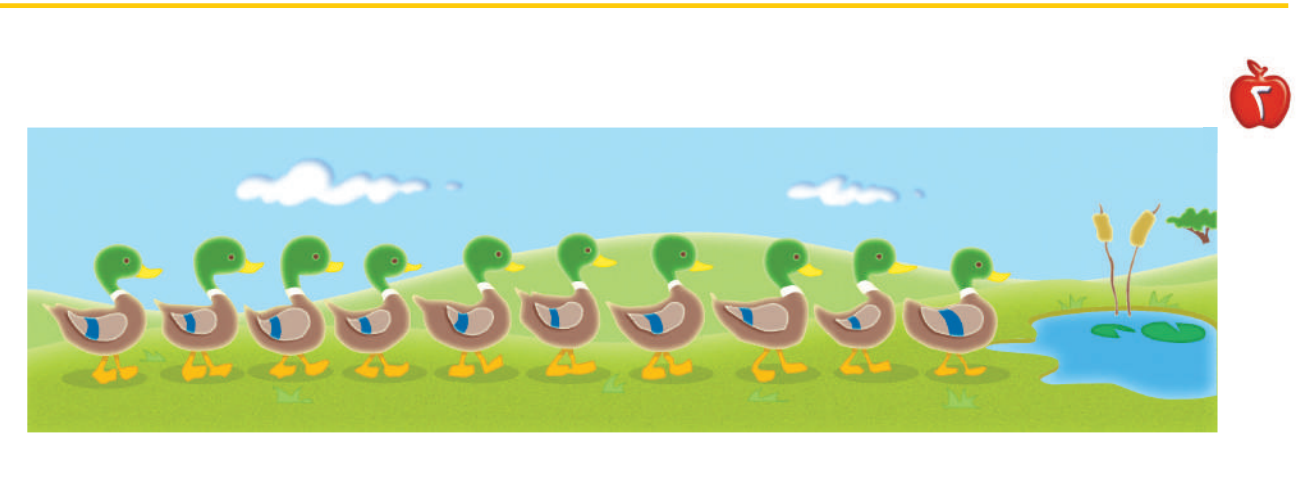 * حوط البطة الثانية, وضع علامة خطاء على البطة الرابعة, وخطاً تحت البطة السابعة
العاشرة
الثامنة
الرابعة
السادسة
الثانية
السابعة
الخامسة
الثالثة
الاولى
التاسعة
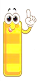 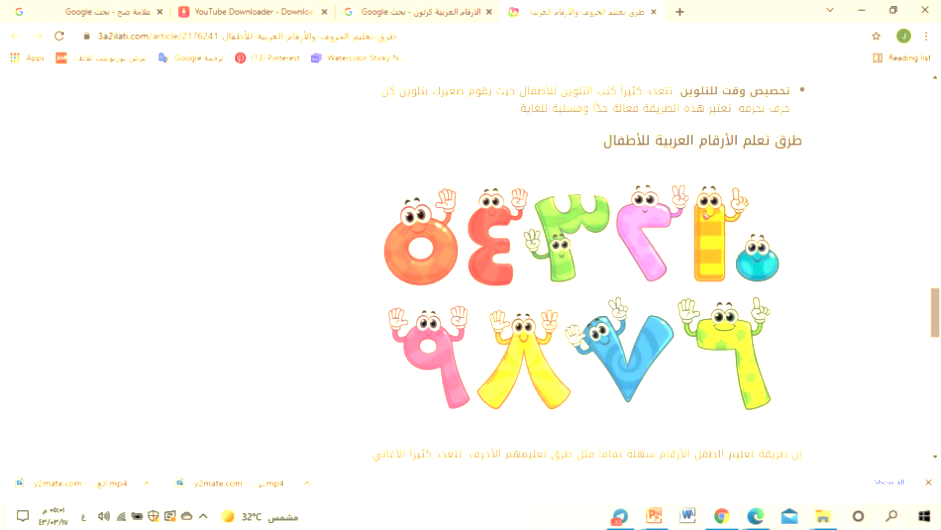 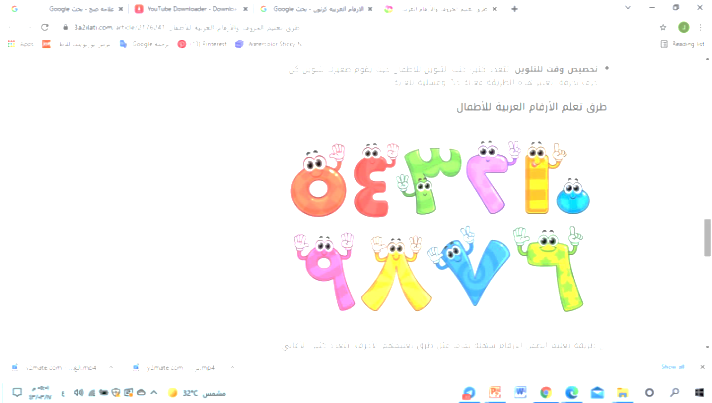 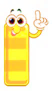 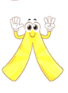 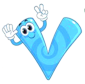 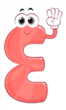 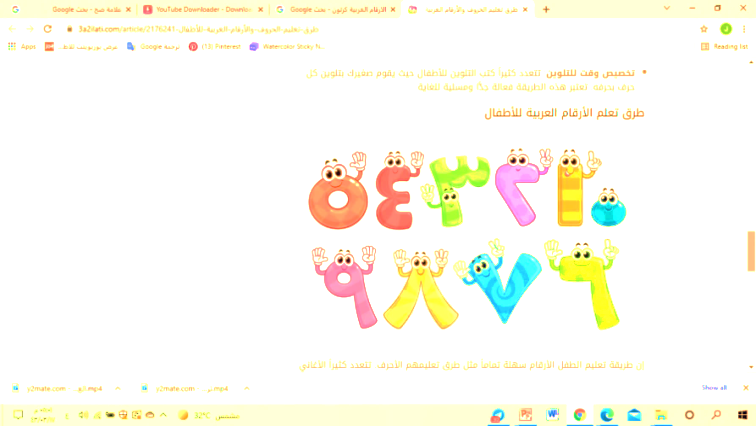 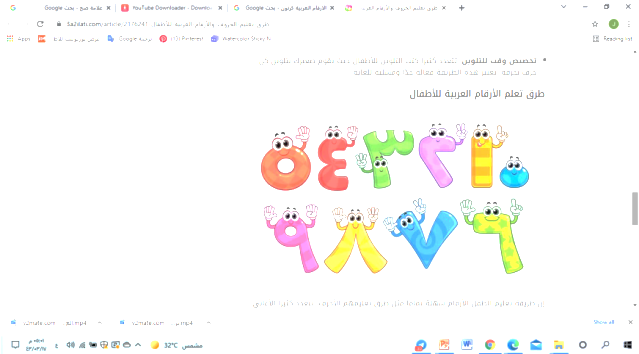 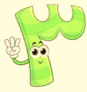 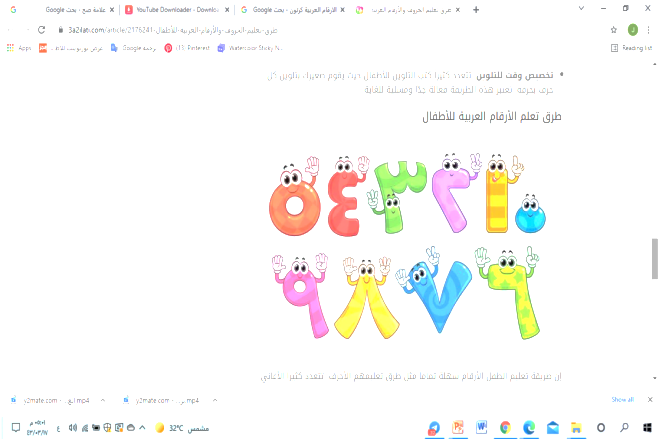 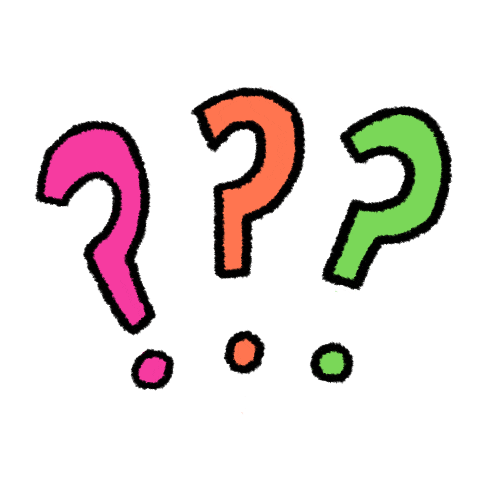 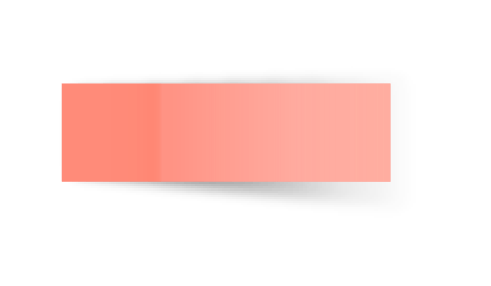 ص 84
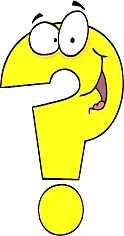 4 -  8  العدد الترتيبي
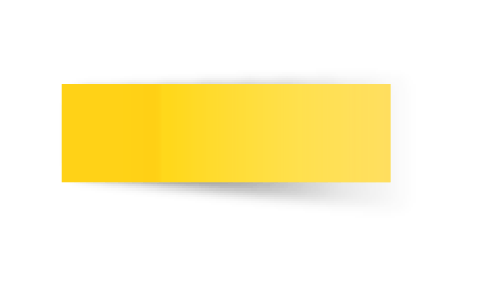 21-3-1443هـ
* اذكر ترتيب كل نسر , وحوط النسر السادس , وضع علامة خطاء على النسر الثالث.
* اذكر ترتيب كل ثعبان, وحوط الثعبان الأول .
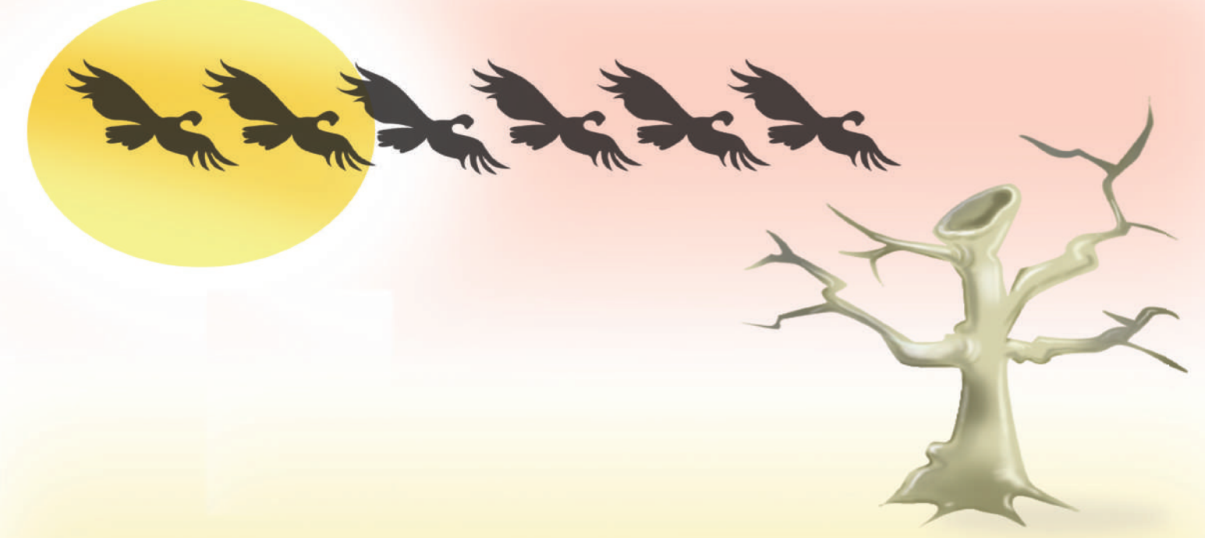 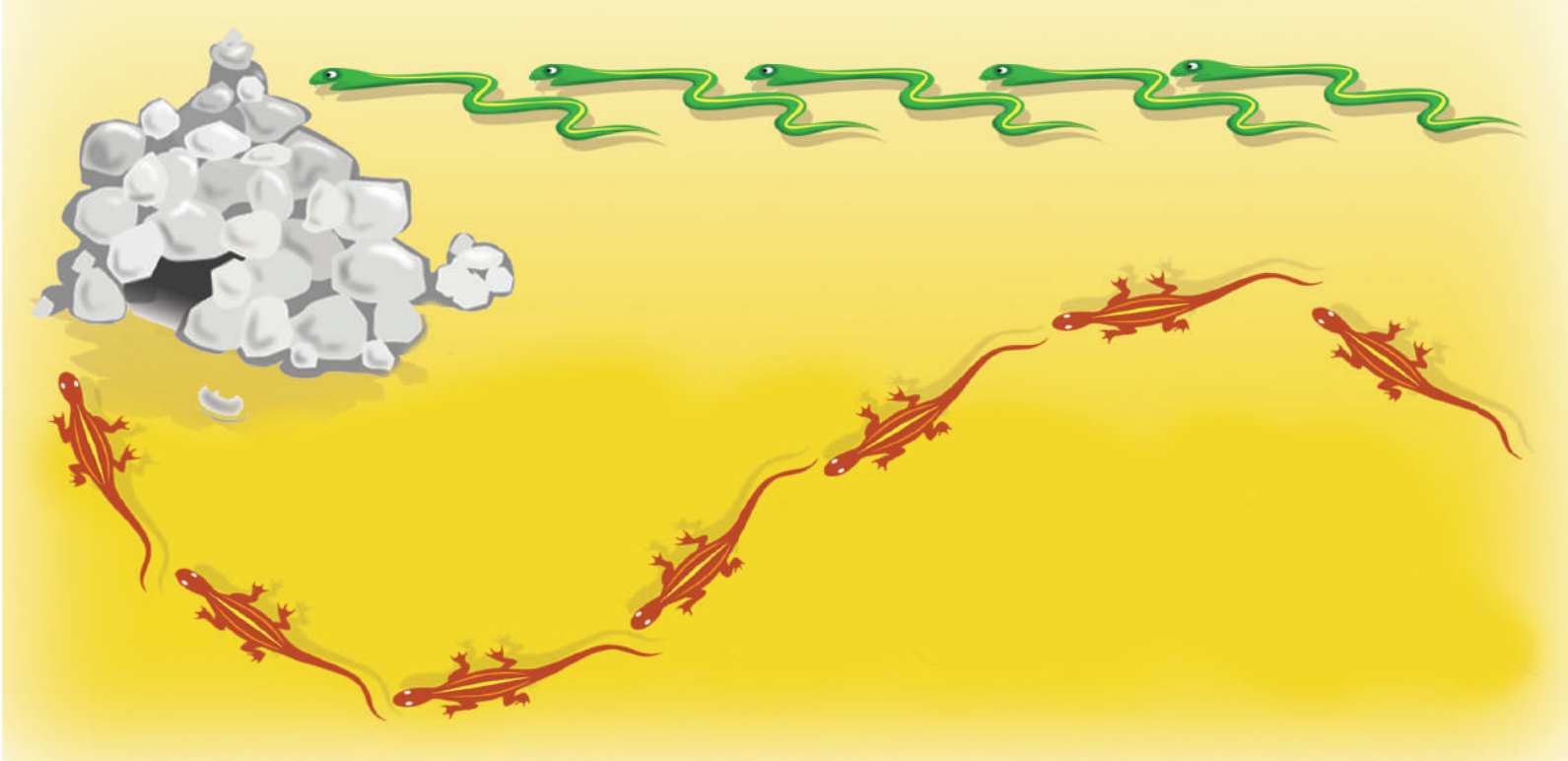 5
4
6
3
1
2
5
4
1
3
2
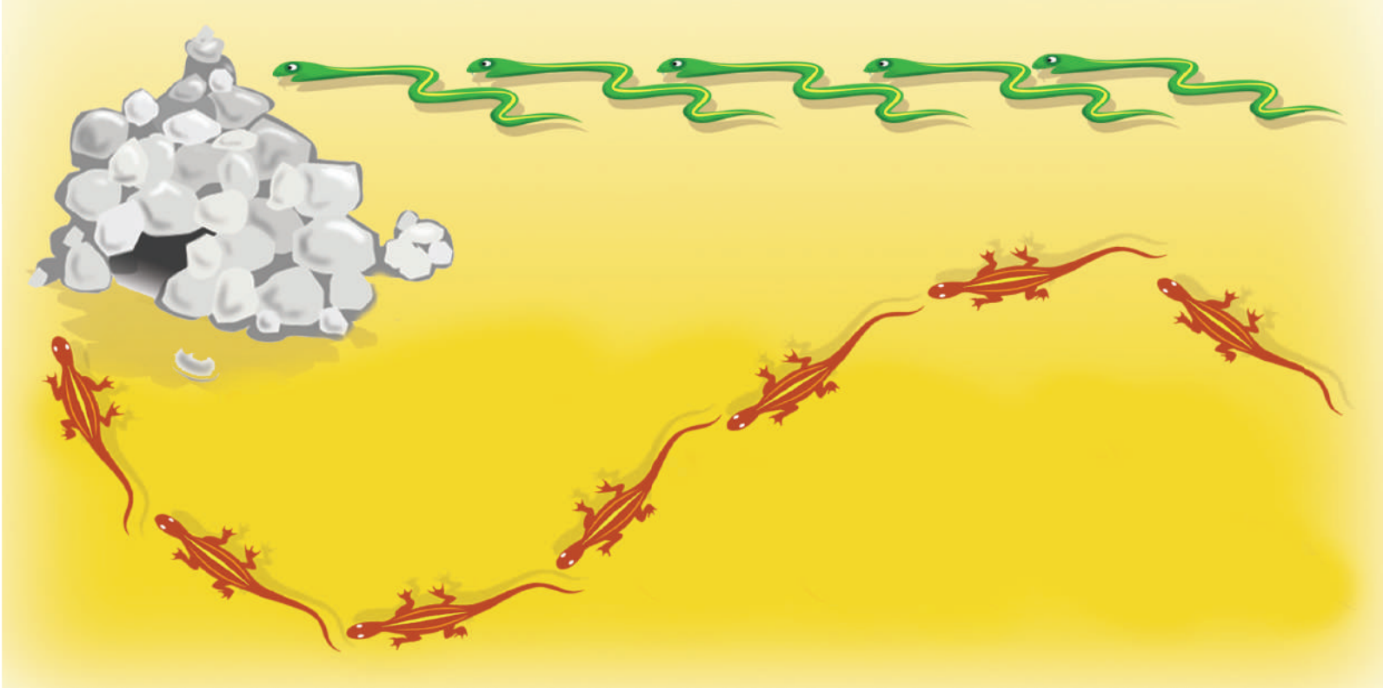 * اذكر ترتيب كل سحلية, وضع علامة خطاء على السحلية السابعة.
1
6
2
5
7
3
4
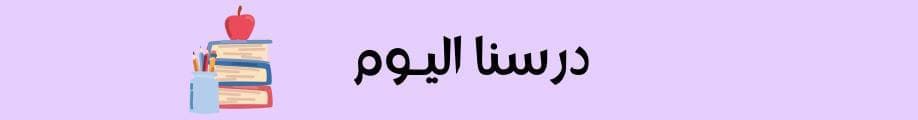 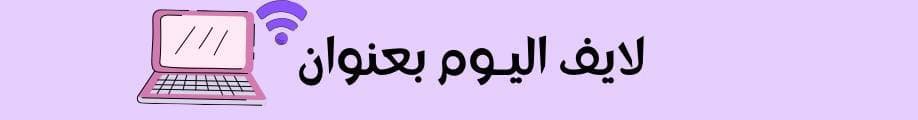 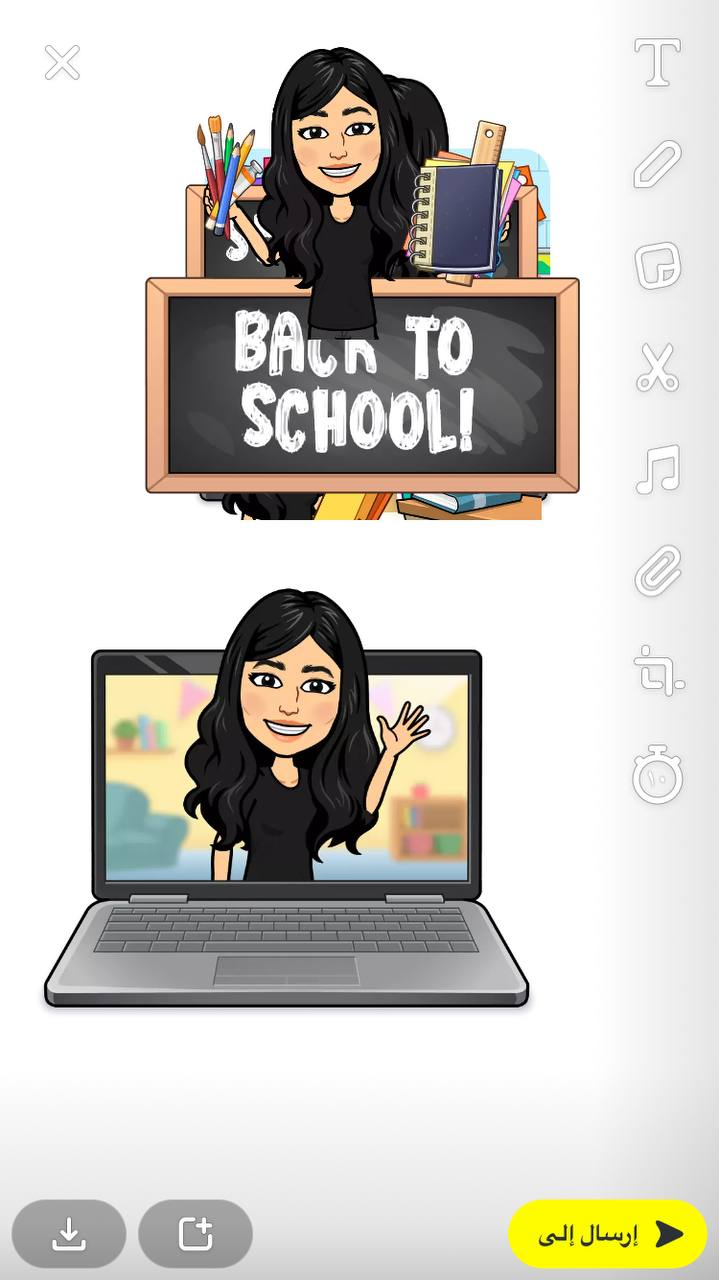 4 -  8 العدد الترتيبي
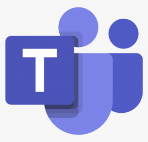 فديو الدرس
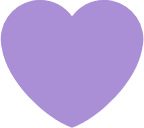 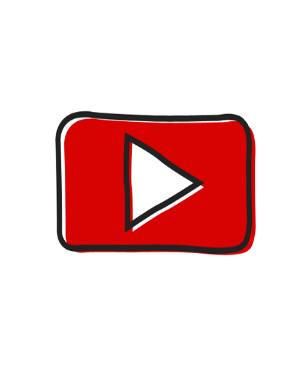 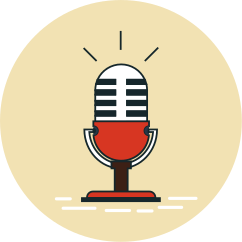 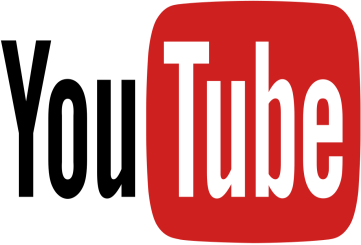 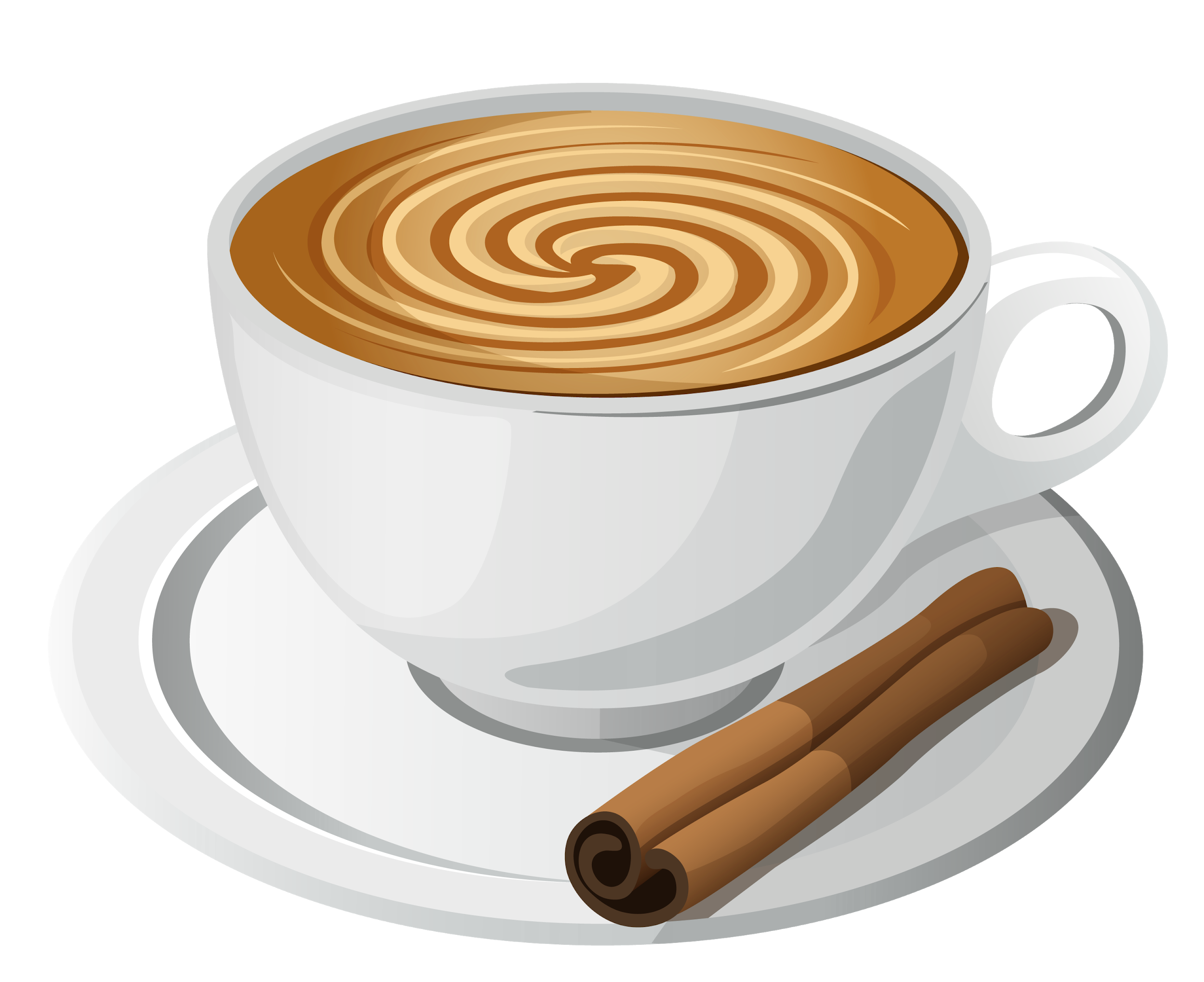 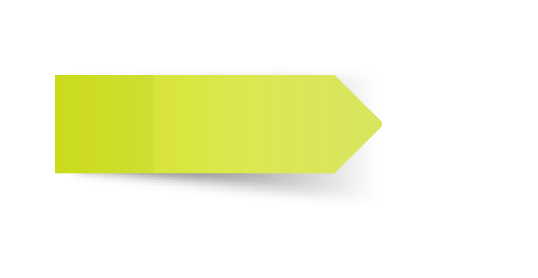 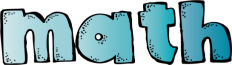 شكر خاص للأستاذ الفاضل
@Hassan_Alqarnee
https://www.youtube.com/playlist?list=PLyoodbH_5mVIlRVJAJof8blvnTy0aF9Rr
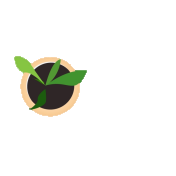 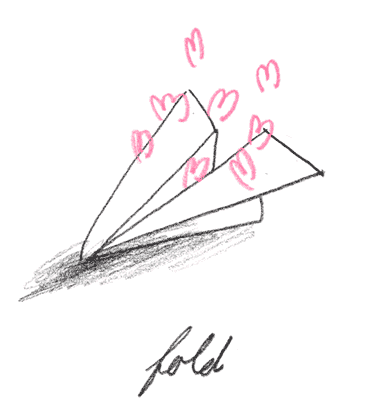 تحدث مع عائلتك
ماذا تعلمنا في درس اليوم ؟
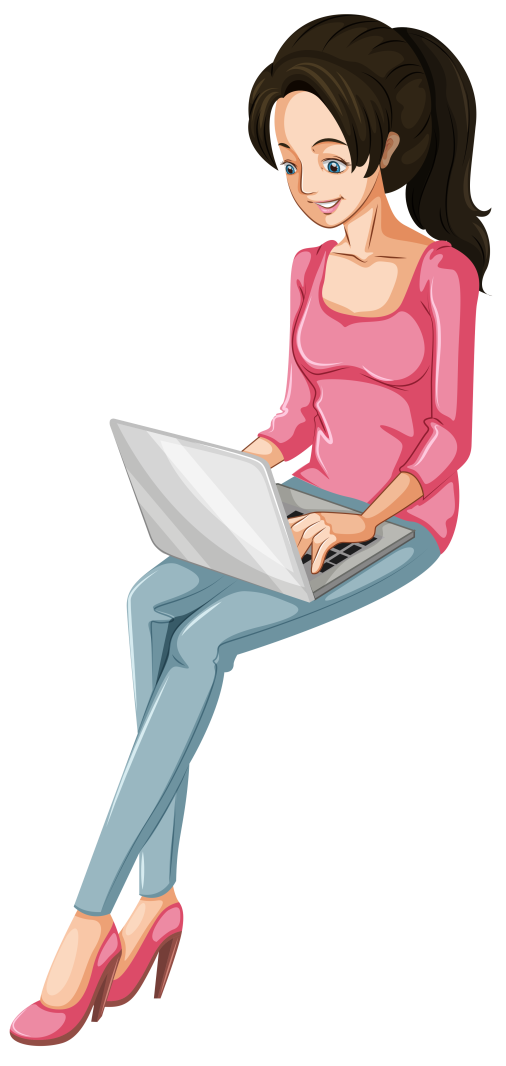 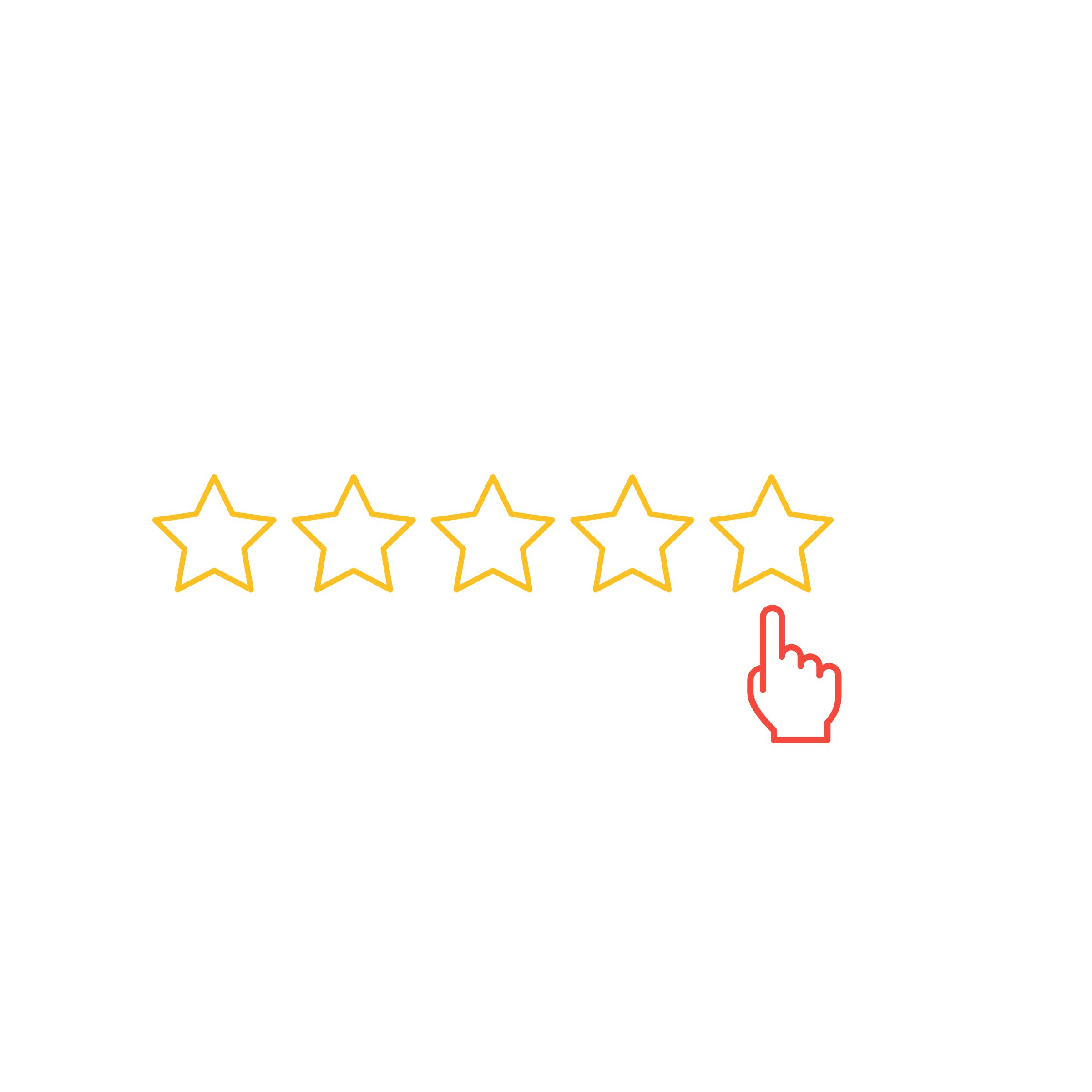 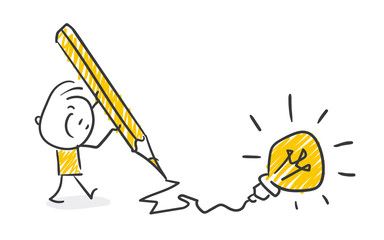 هل اعجبك درس اليوم ؟
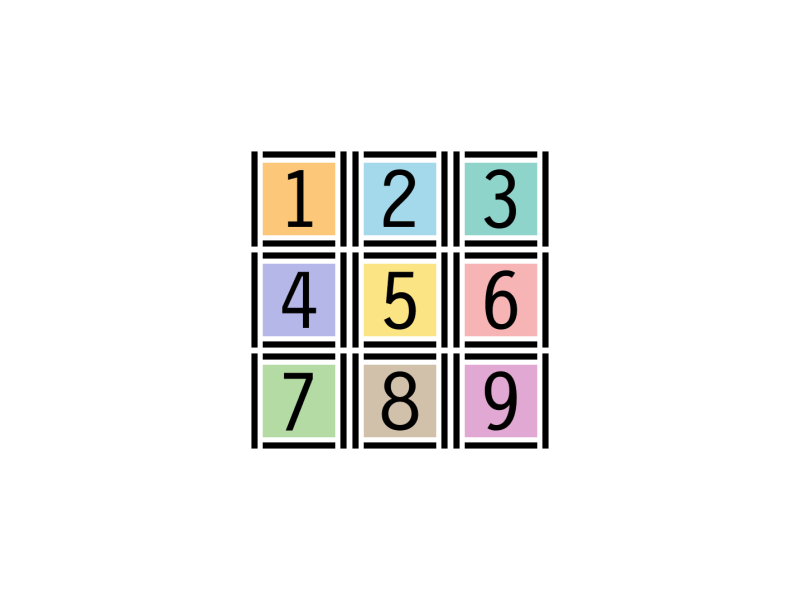 الواجب
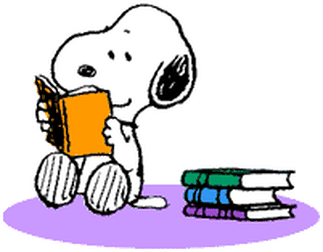 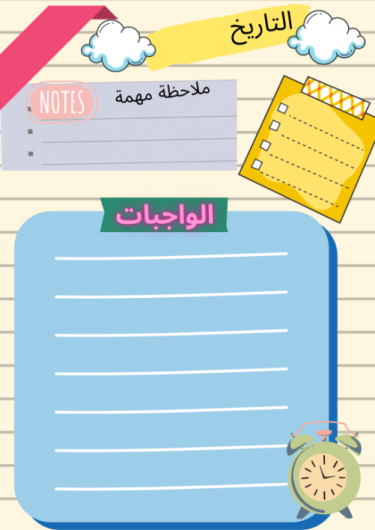 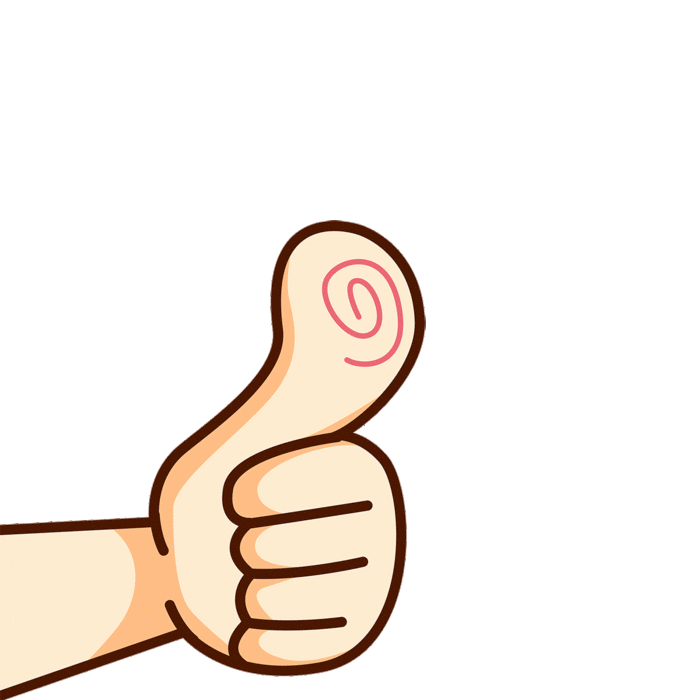 حل الواجب في منصة
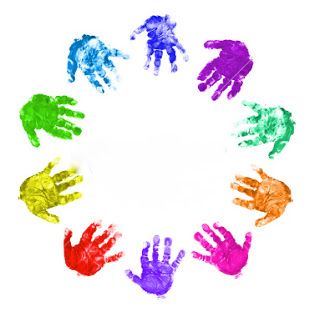 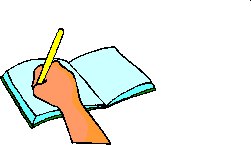 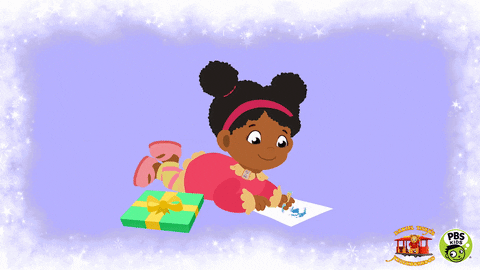 ... صفي العجيب  انتم  رائعون...
إلى الْلِقاء أَتَمنى لَكم يَوْمَاً ممتع…..
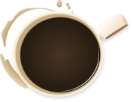 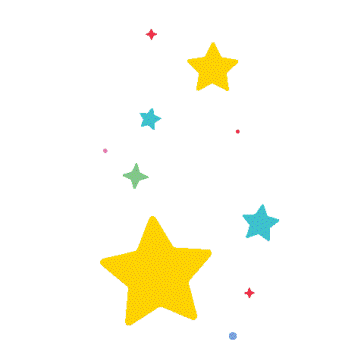 انتهت حصتنا      دمتم بحفظ 
الرحمن ورعايته
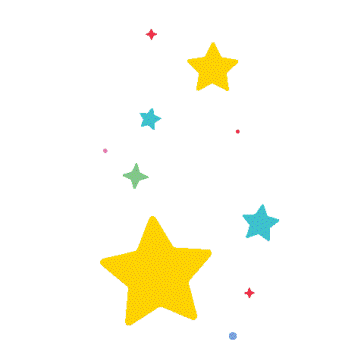 ندعو الله دائماً
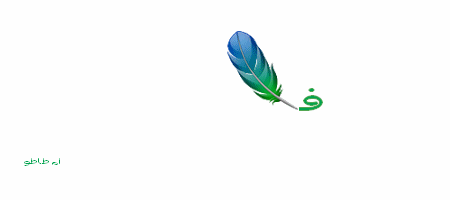 ننجز العمل بإتقان
نستمتع باقي اليوم
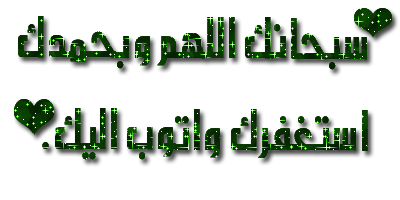 ندعو الله دائماً
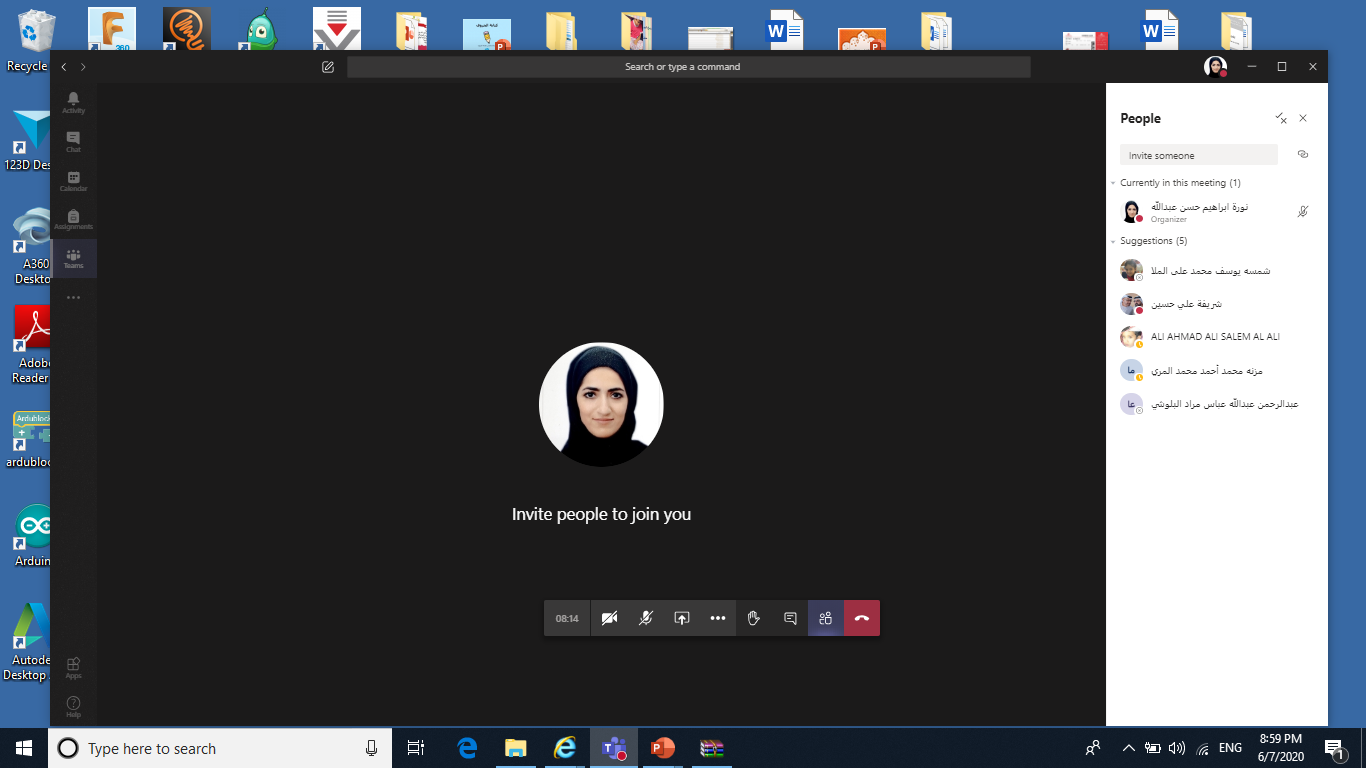 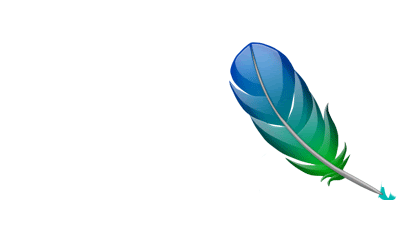 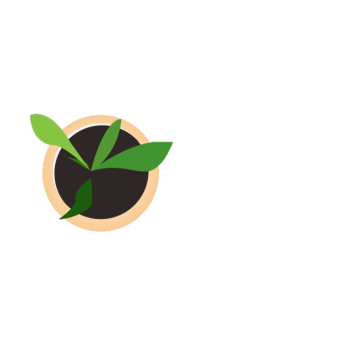 لا تنسـوا الضغط على علامة السماعة الحمراء للخروج
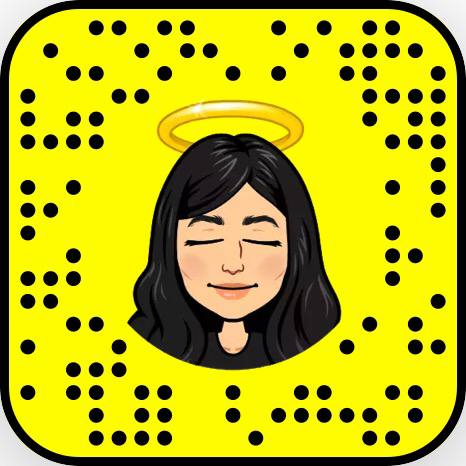 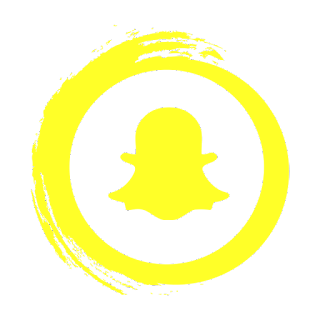 Jcliiio